بسم الله الرحمن الرحیم
دومین دوره همایش فناوری های نوظهور کوانتومی- دانشگاه صنعتی اصفهان

Gate-based superconducting quantum computing
(Circuit quantum electrodynamics)
محسن اکبری


خرداد 1402
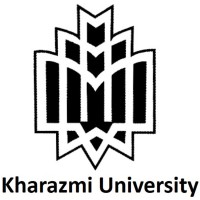 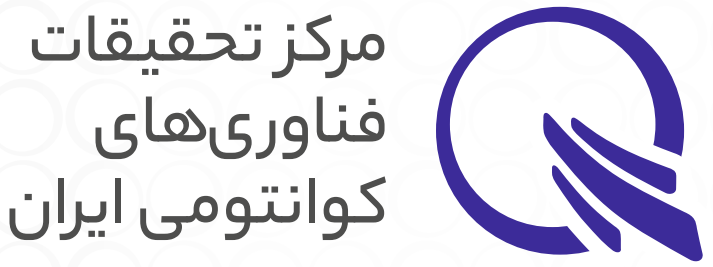 1
Contents
Circuit quantum electrodynamics (QED)
History of Quantum
Why Quantum computer?
What is a Quantum Computer?
Quantum Superposition 
Quantum Entanglement
Superconducting  qubits 
Coupling between resonator and qubit
Dispersive readout
Quantum gate 
A quantum algorithm
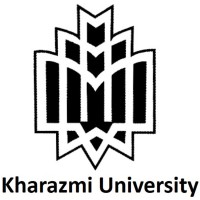 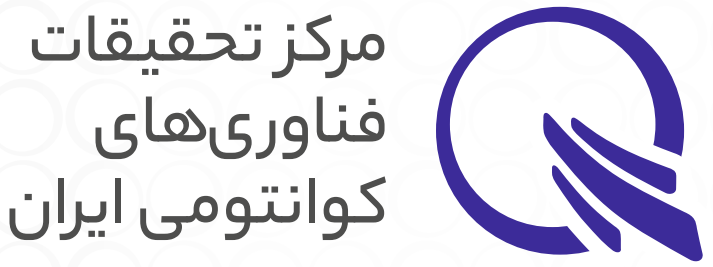 2
History of Quantum
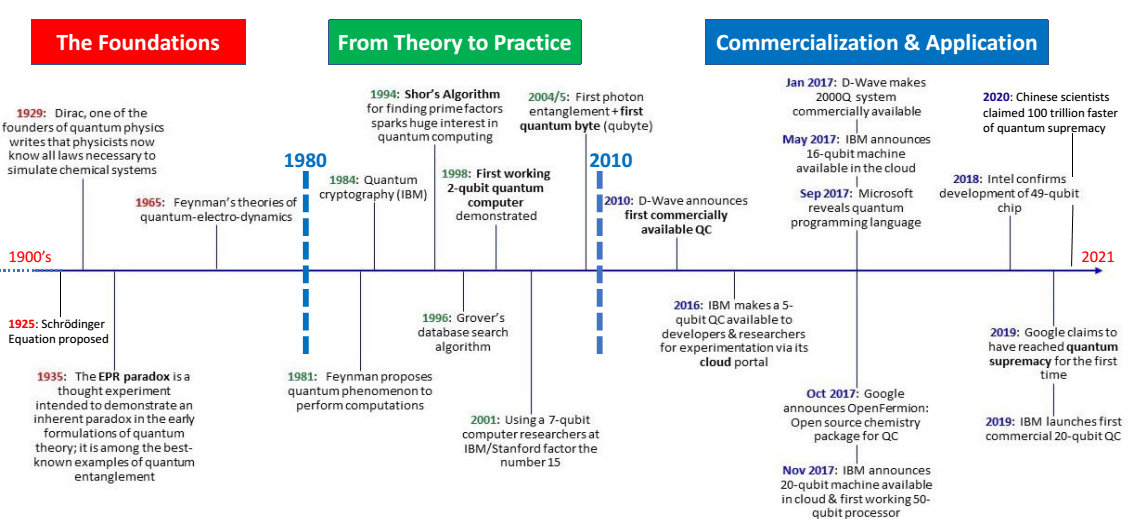 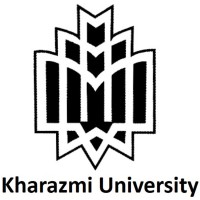 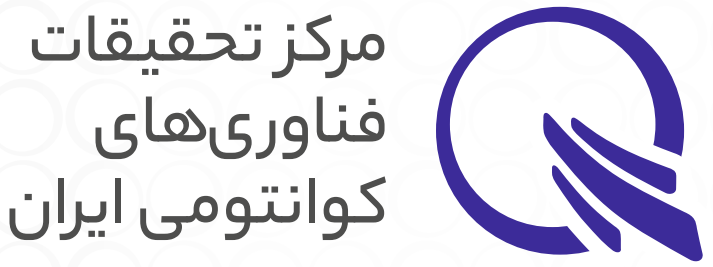 3
Usual computers and Quantum computer
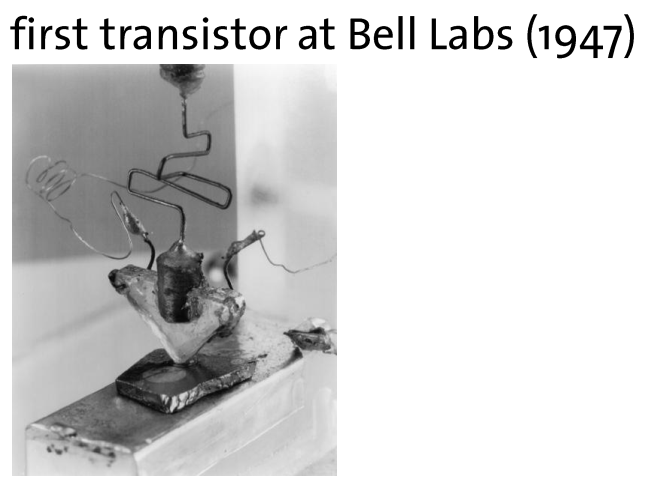 Moore’s Law, 
The limits of energy resources for information processing, 
The theoretical limits on the information processing power.
The limits of usual computers:
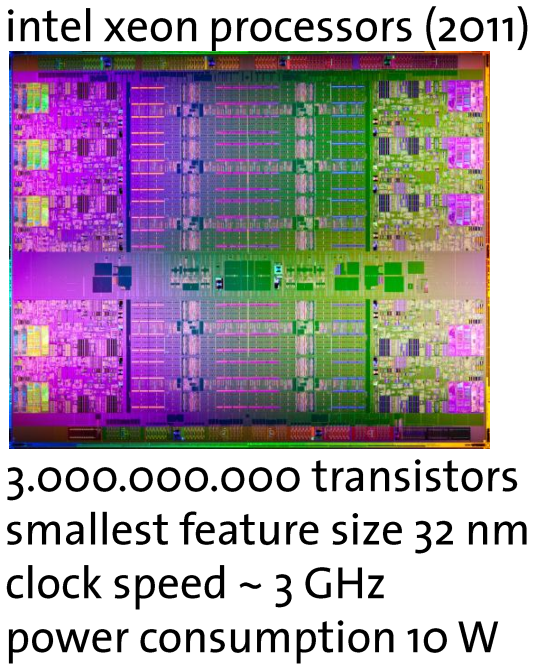 Research on semiconductors based on First quantum revolution
Transistor
The coherence of quantum states,
Quantum superposition, 
Quantum entanglement.
First transistor-based computers
Second quantum revolution
First Quantum computers
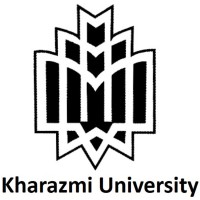 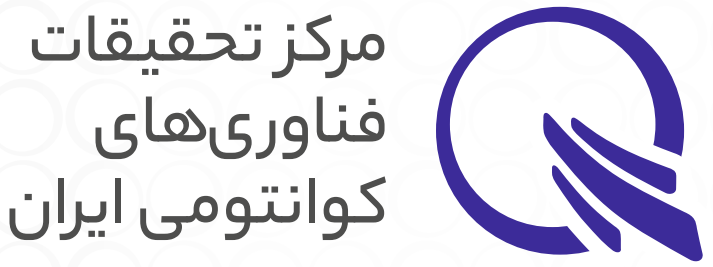 4
Comparison between Usual computer and Quantum Computer
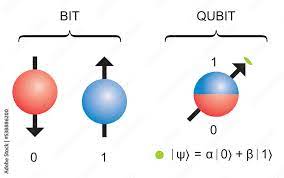 Classical Computer
Quantum Computer
Bit
Quantum Bit
Transistor
Atom /Photon / Superconductor circuits / …
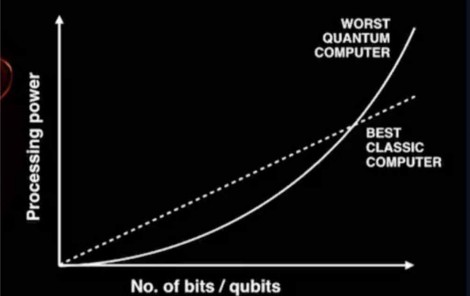 Compute Power: linear
Compute Power: exponential
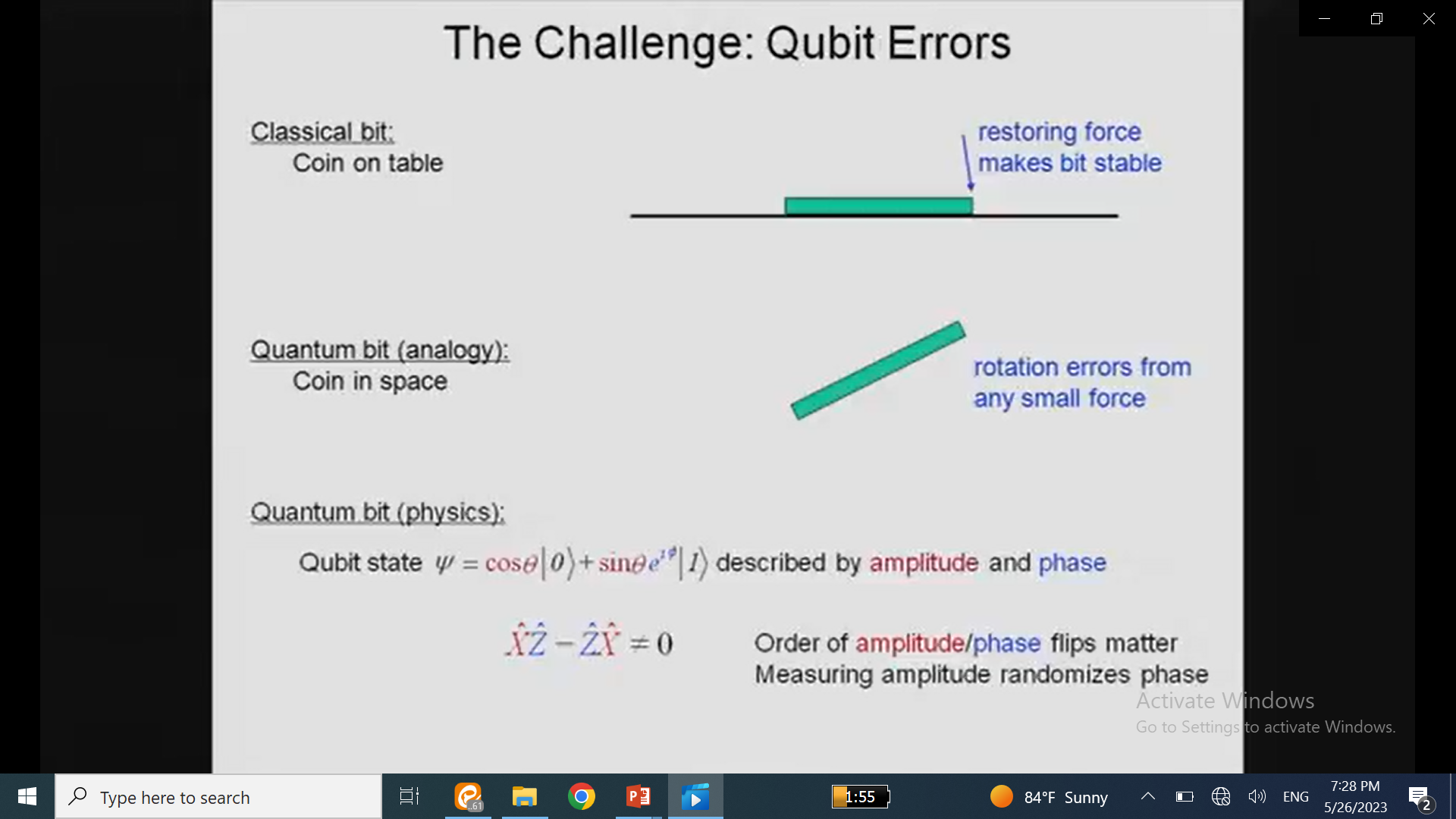 Low error rate
High error rate
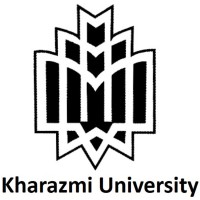 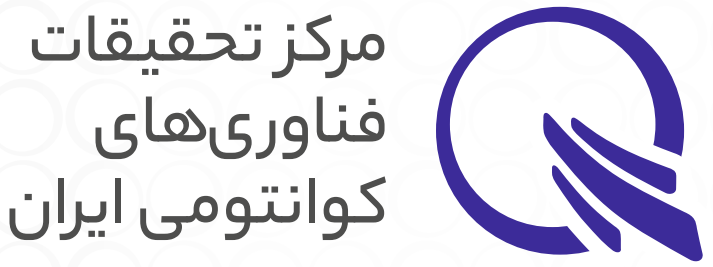 5
Quantum Superposition
50%
50/50
50/50
چشمه تک-فوتون
چشمه تک-فوتون
آشکارساز
50%
تک-فوتون از کدام مسیر می رود؟
1- مسیر 1
2- مسیر 2
3- هم مسیر 1 و هم مسیر 2
4- نه از مسیر 1 و نه از مسیر 2
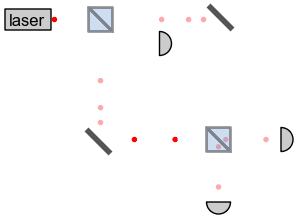 هیچ کدام از گزینه ها

؟ ؟ ! ! ! ! ! ؟ ؟
آینه
آشکارساز
مسیر 2
آشکارساز
مسیر 1
آشکارساز
مسیر حرکت فوتون
100%
(مسیر 2 ) ضریب ب + (مسیر 1 ) ضریب الف = برهم نهی کوانتومی
آینه
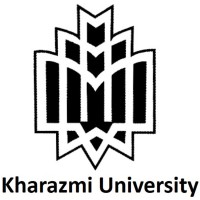 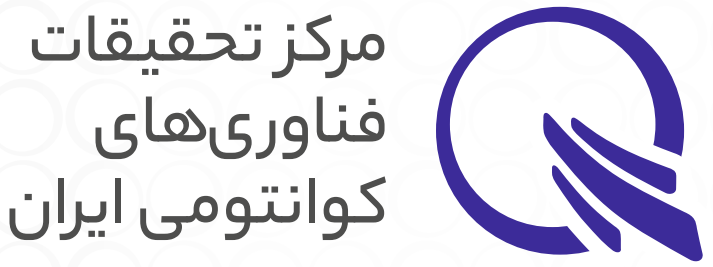 0%
6
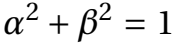 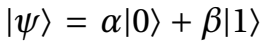 Quantum Superposition
Light pulse of frequency  for time interval t/2
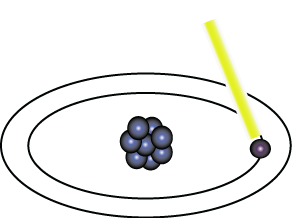 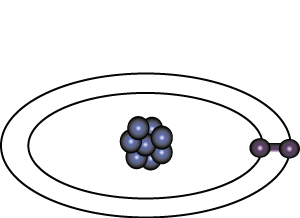 State |0>
State |0> + |1>
Light pulse of frequency  for time interval t
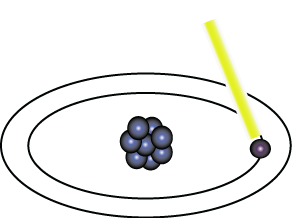 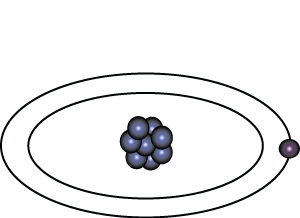 Excited State
Nucleus
Ground State
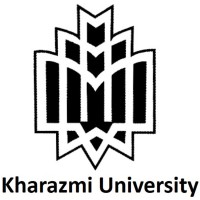 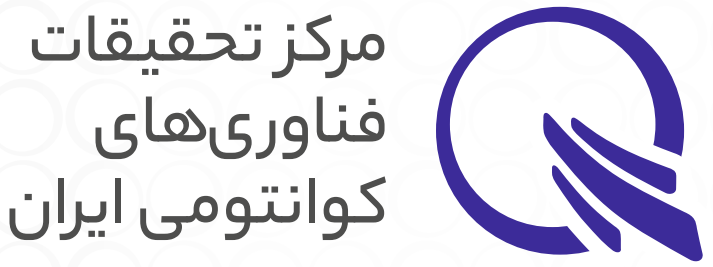 Electron
State |0>
State |1>
7
Quantum Superposition
50/50
50/50
چشمه تک-فوتون
چشمه تک-فوتون
بازوی بلند
آینه
آینه
آشکارساز
آشکارساز
مسیر 2
مسیر 2
مسیر 1
مسیر 1
آشکارساز
آشکارساز
100%
0%
آینه
آینه
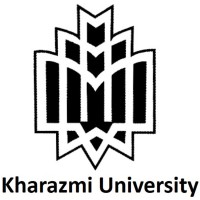 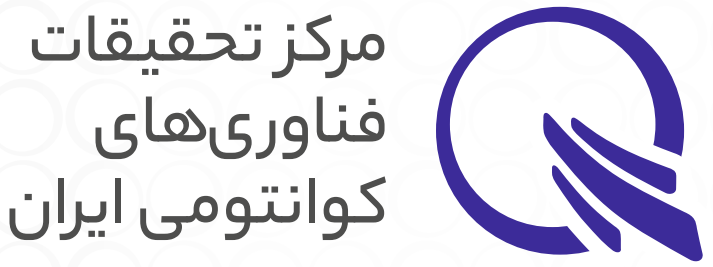 0%
8
100%
Quantum Entanglement
50/50
آینه
فاصله = 100 کیلومتر
چشمه جفت-فوتون
 در هم تنیده
شخص الف
شخص ب
آشکارساز
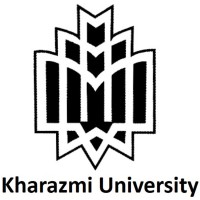 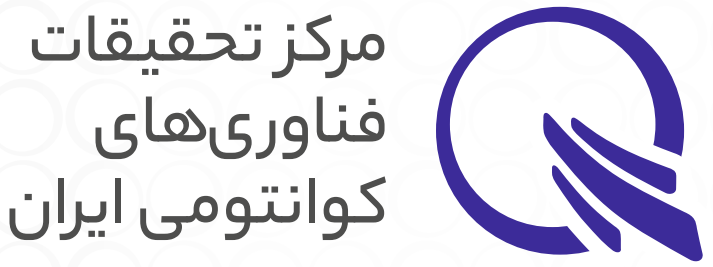 9
Quantum Entanglement
50/50
آینه
فاصله = 100 کیلومتر
چشمه جفت-فوتون
 در هم تنیده
شخص الف
شخص ب
بازوی بلند
آشکارساز
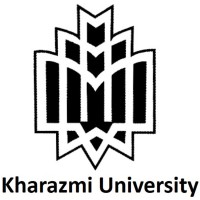 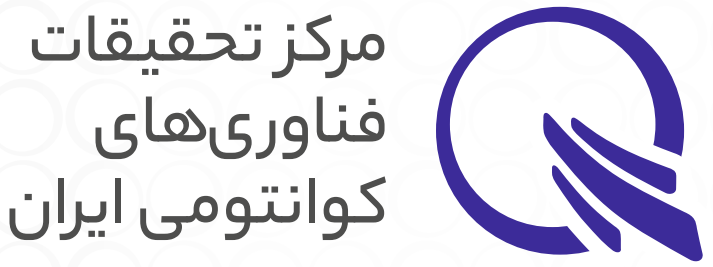 10
DiVincenzo's criteria for implementing a quantum computer
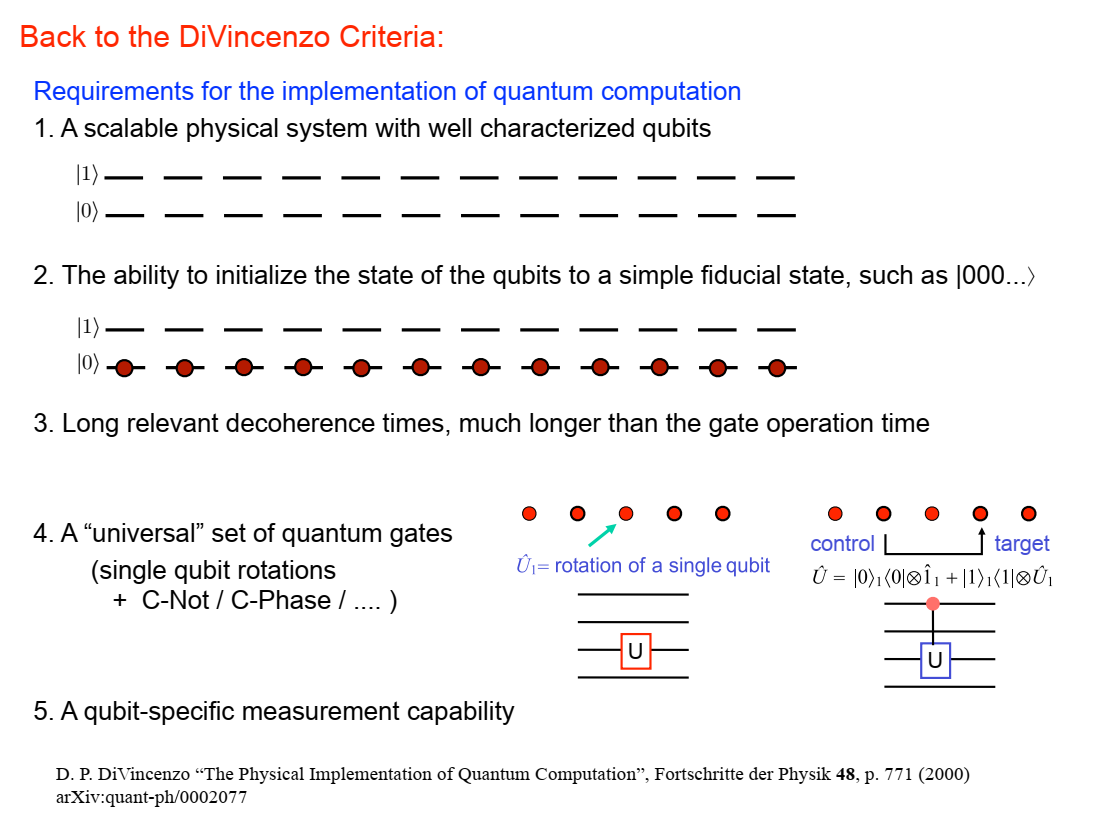 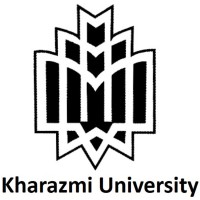 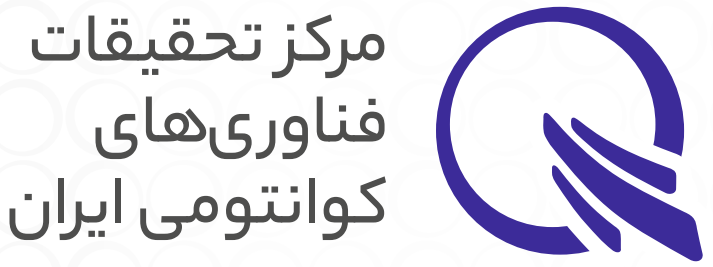 11
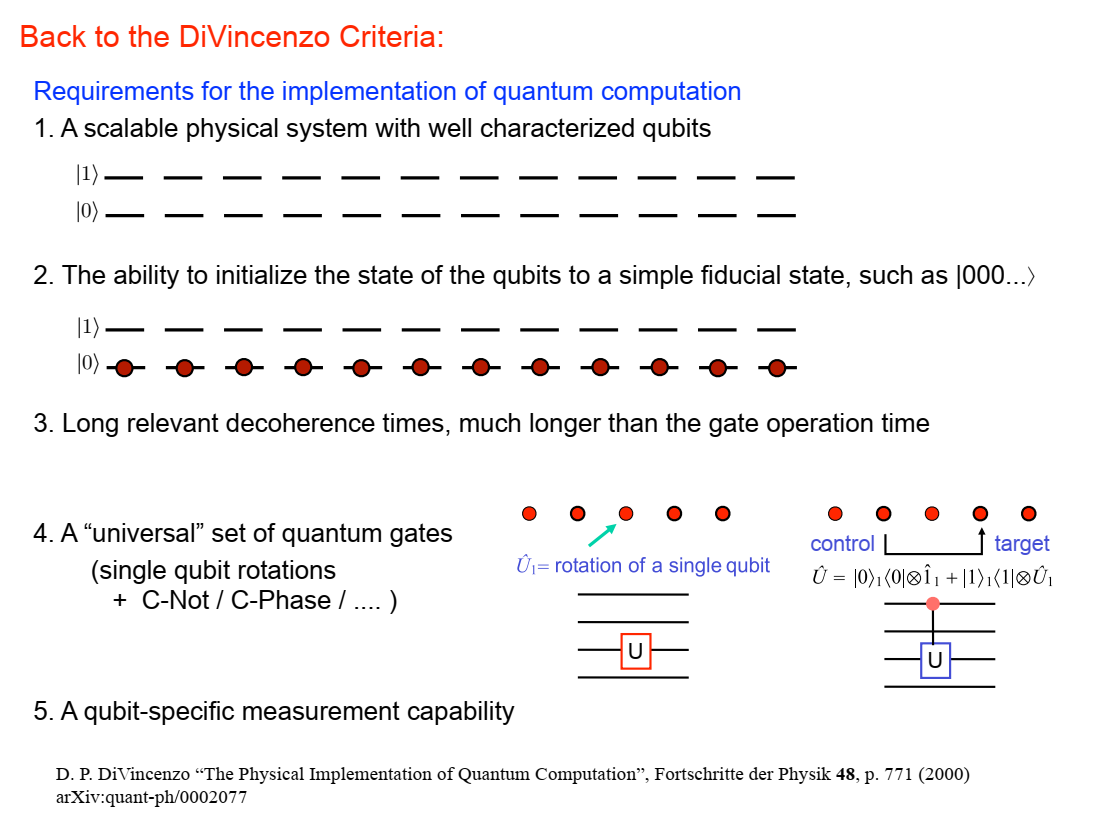 Definition Circuit quantum electrodynamics (QED)
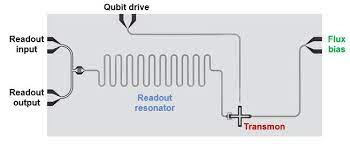 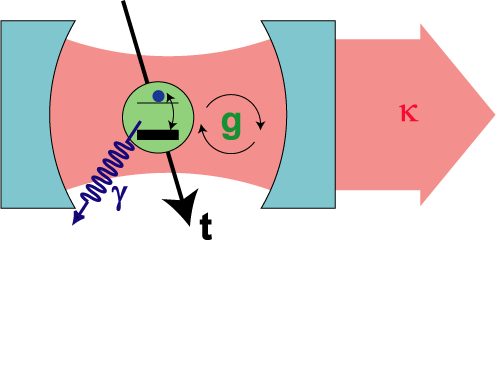 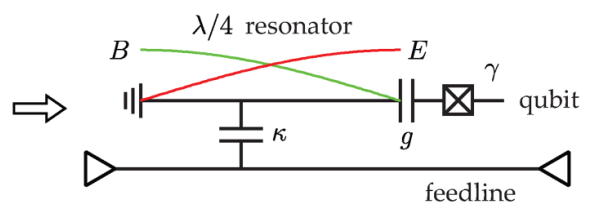 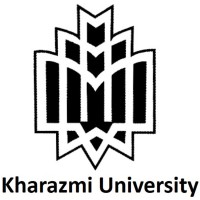 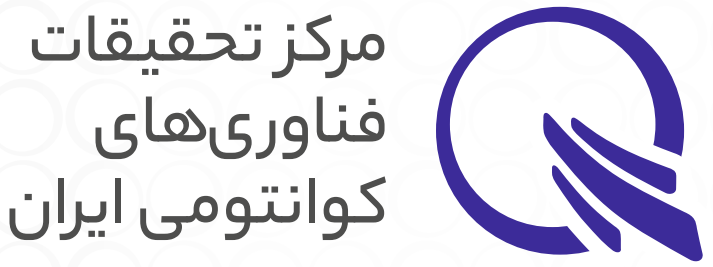 Haroche, S., and J.-M. Raimond, 2006, Exploring the Quantum: Atoms, Cavities, and Photons (Oxford University Press, New York).
arXiv:2106.11352v1. 2021
12
[Speaker Notes: Circuit quantum electrodynamics inspired from atomic physics and quantum optics [1]: 
Circuit quantum electrodynamics (QED) is the study of the interaction of nonlinear superconducting circuits, acting as artificial atoms or as qubits for quantum information processing, with quantized electromagnetic fields in the microwave-frequency domain. 
Cooling
Temp. interaction]
Circuit elements
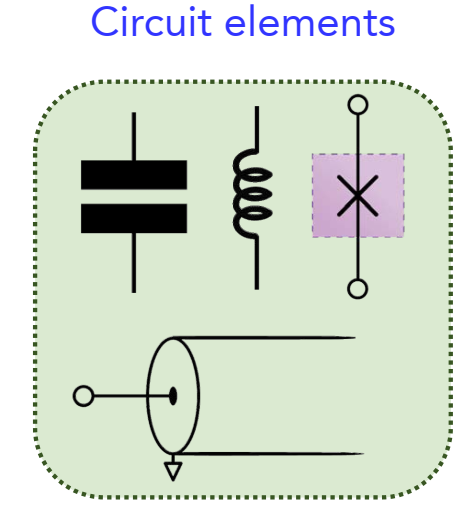 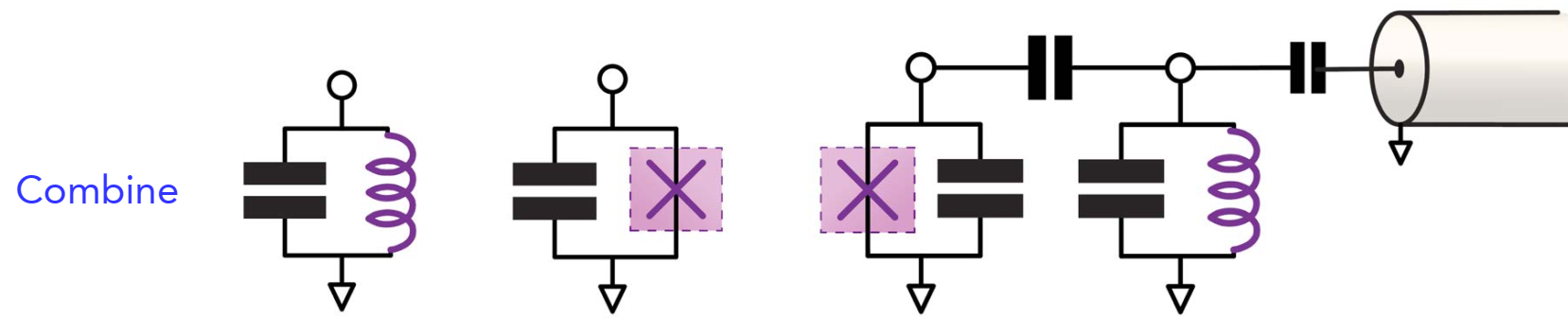 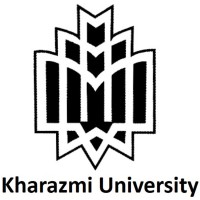 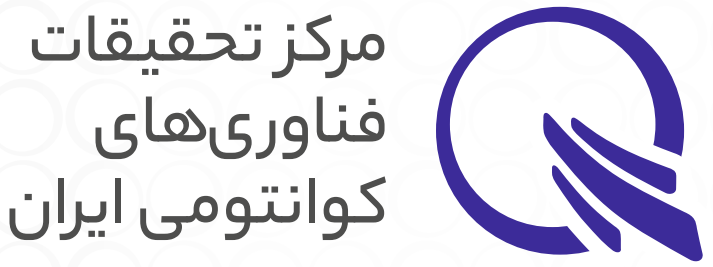 13
A Qubit
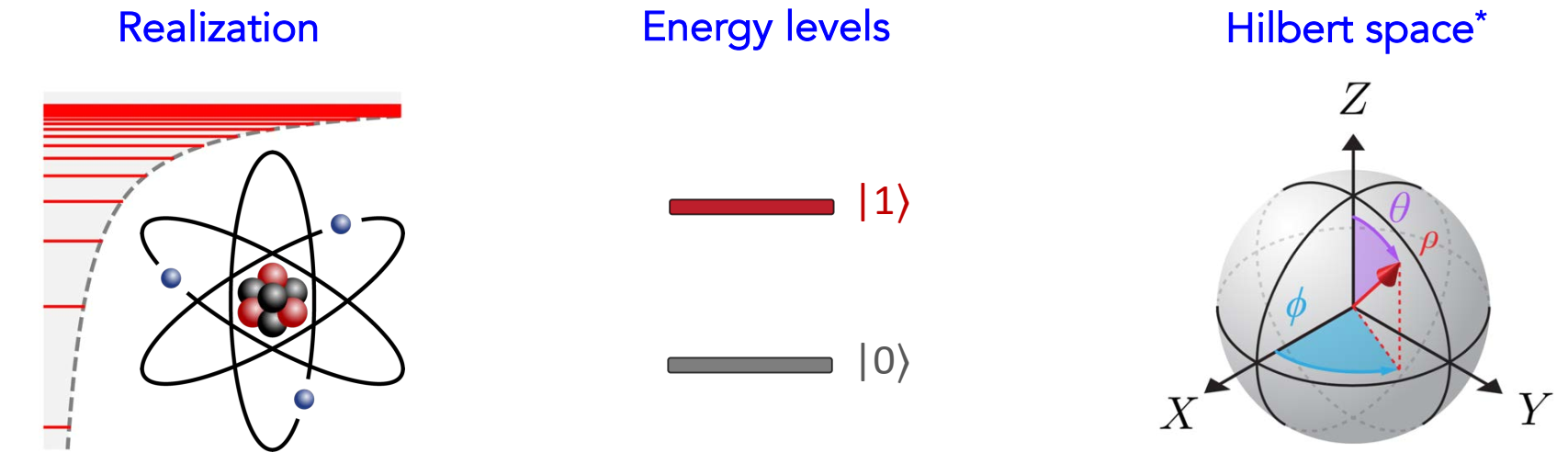 To be a useful qubit:

(1) Proper operating frequency range
(2) Large an-harmonicity
(3) Long coherence time
(4) Ease of coupling(5) Ease of control
(6) Ease of fabrication
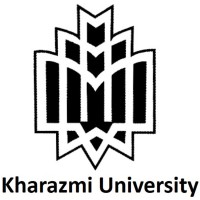 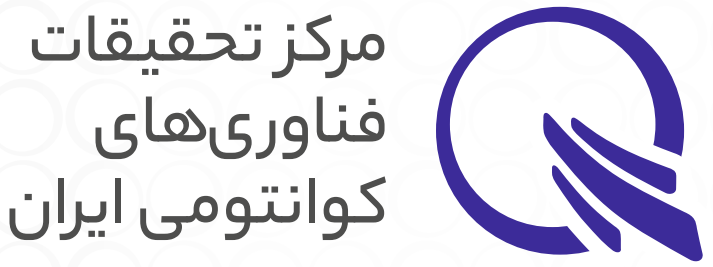 14
[Speaker Notes: A superconducting qubit is the two lowest energy eigenstates of an artificial atom made of a superconducting circuit.]
Superconducting  qubits
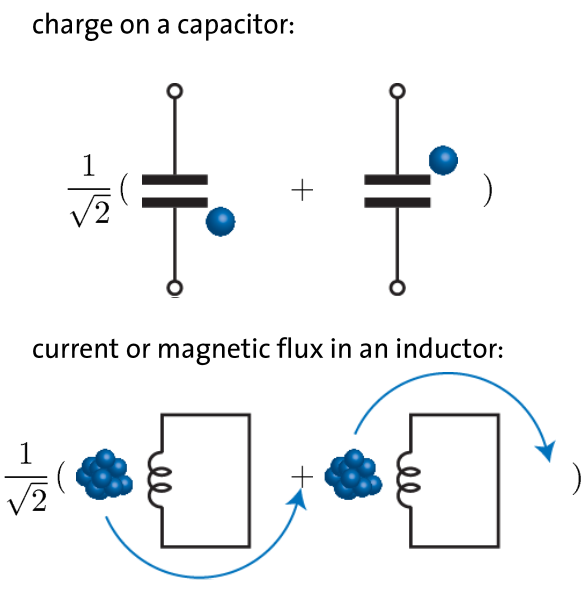 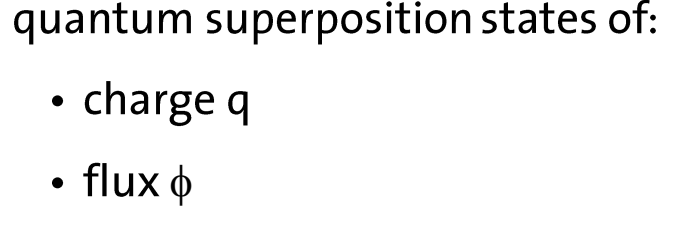 Quantum superposition states of:
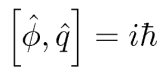 Superconducting qubits  quantum state is manipulated by using electromagnetic pulses to control the magnetic flux, the electric charge or the phase difference across a Josephson junction.
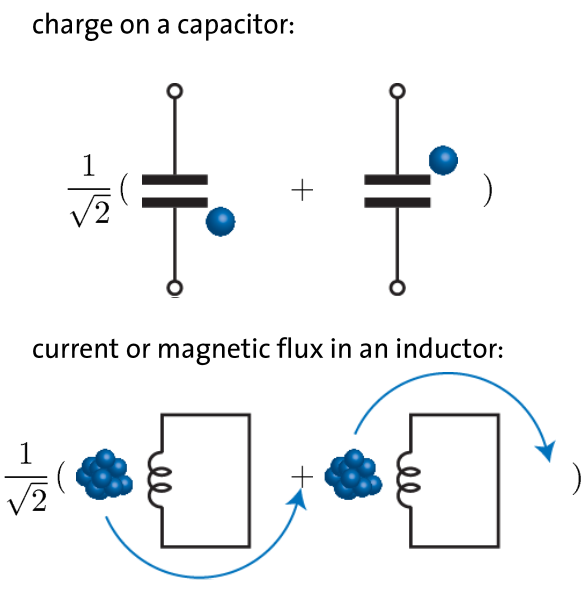 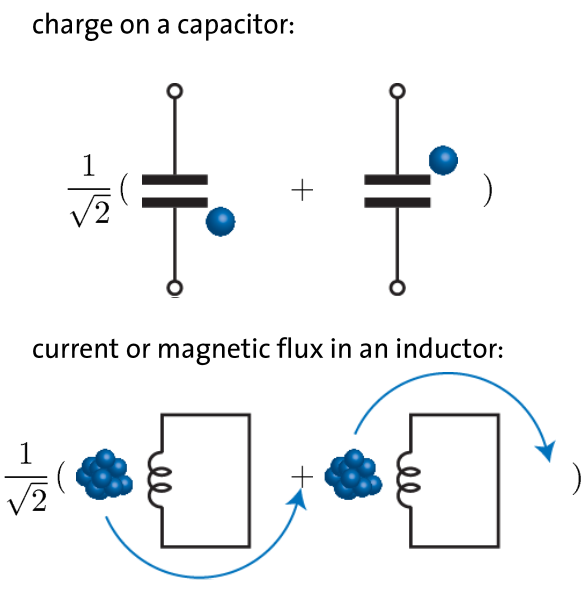 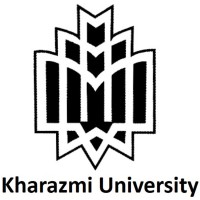 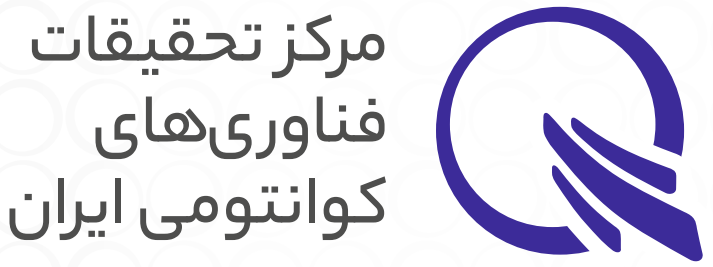 15
Superconducting  qubits
Voltage-driven box
Flux-driven loop
Current-driven junction
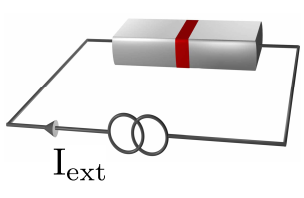 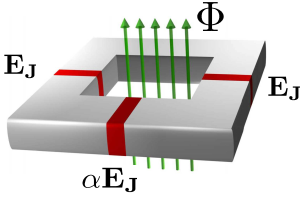 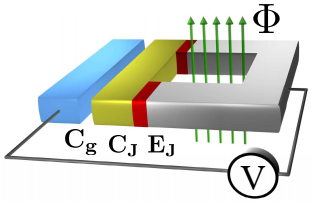 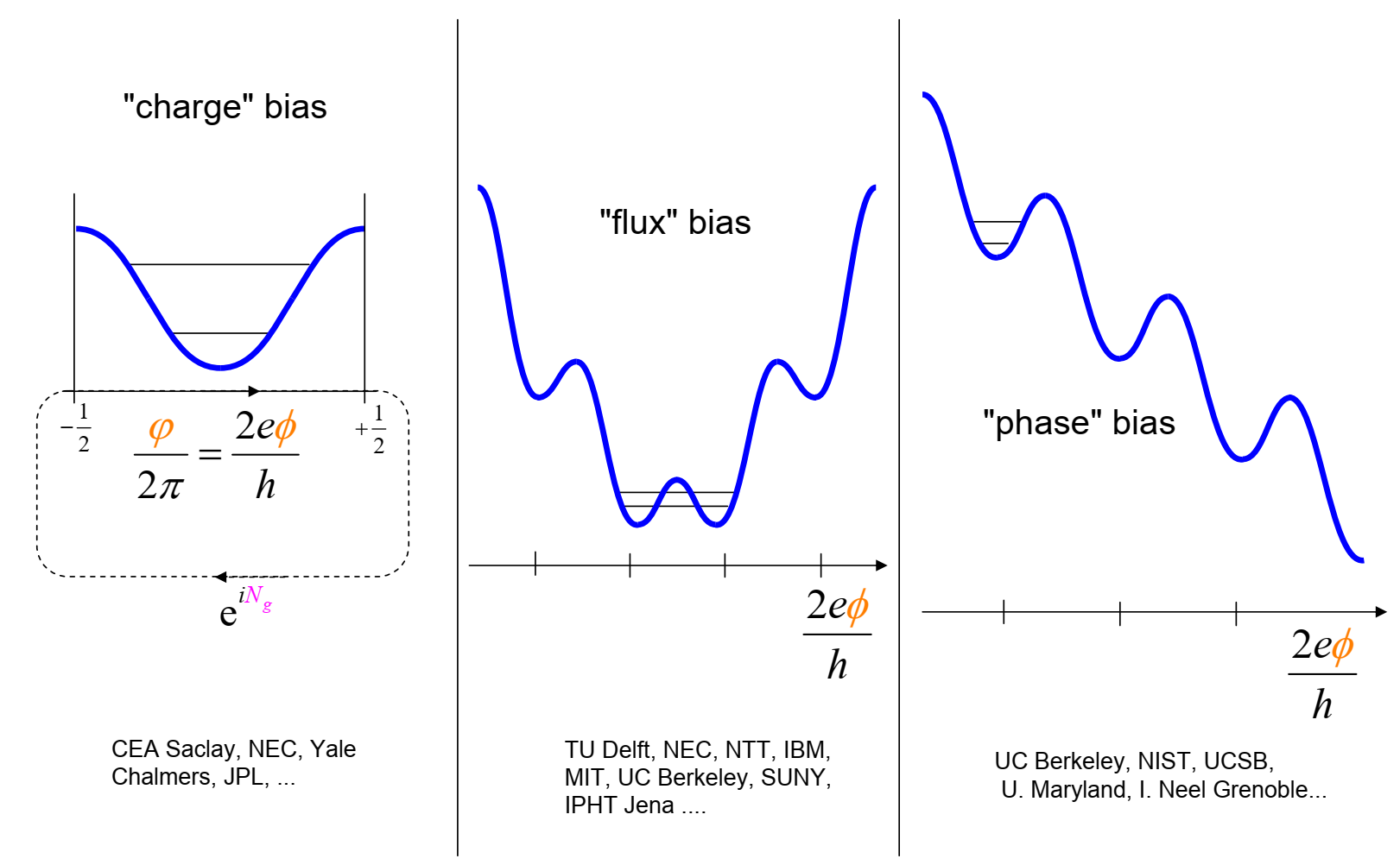 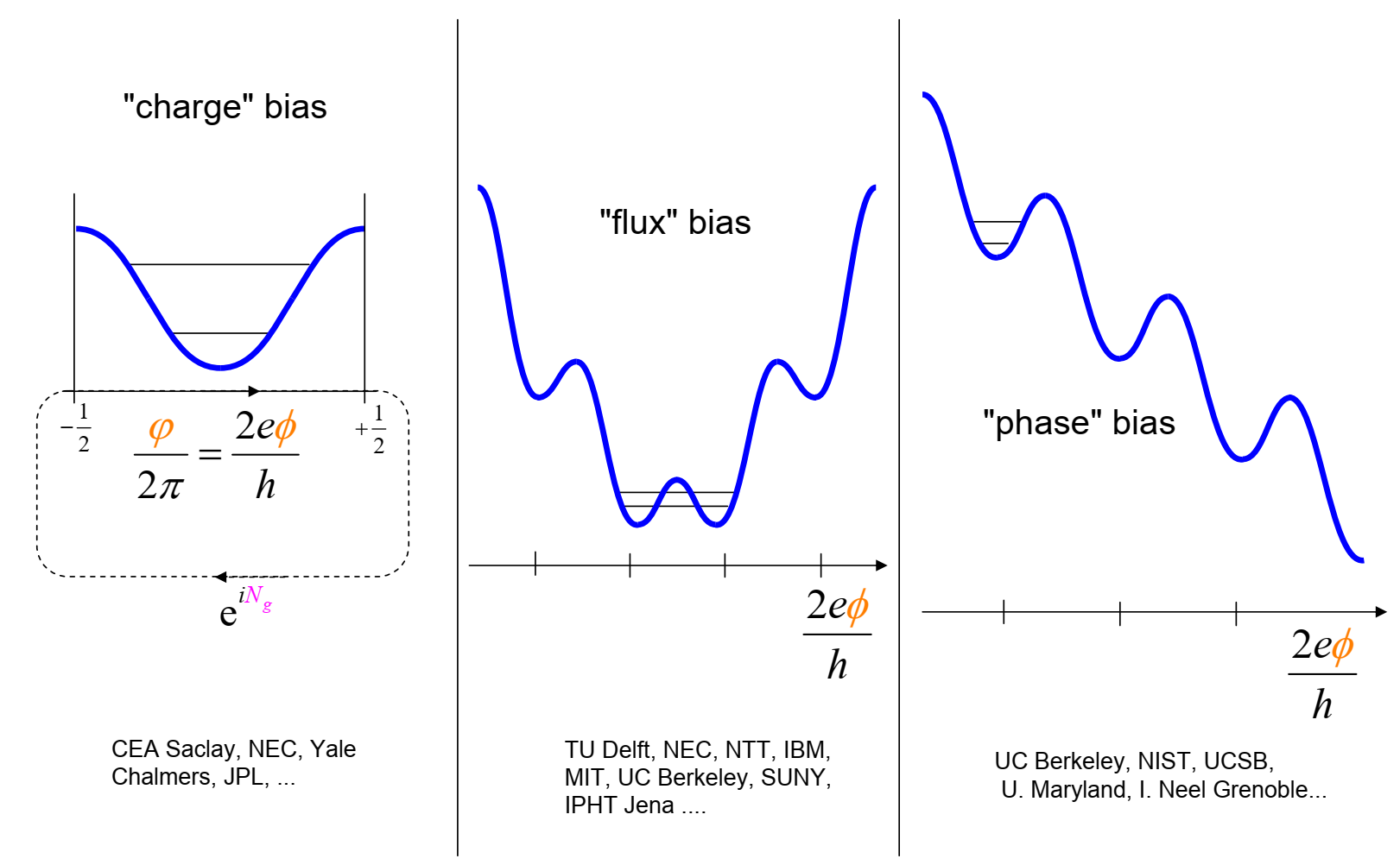 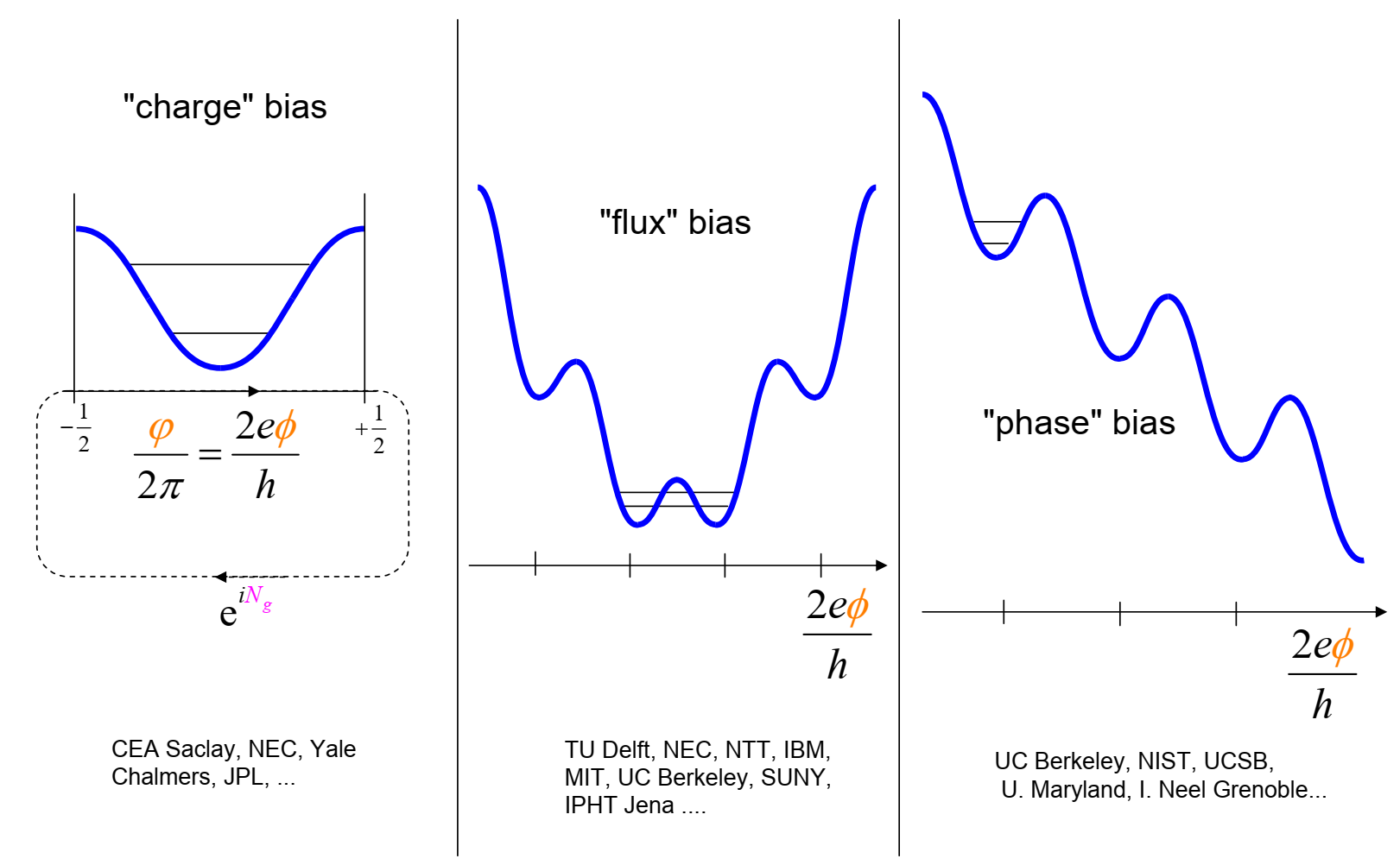 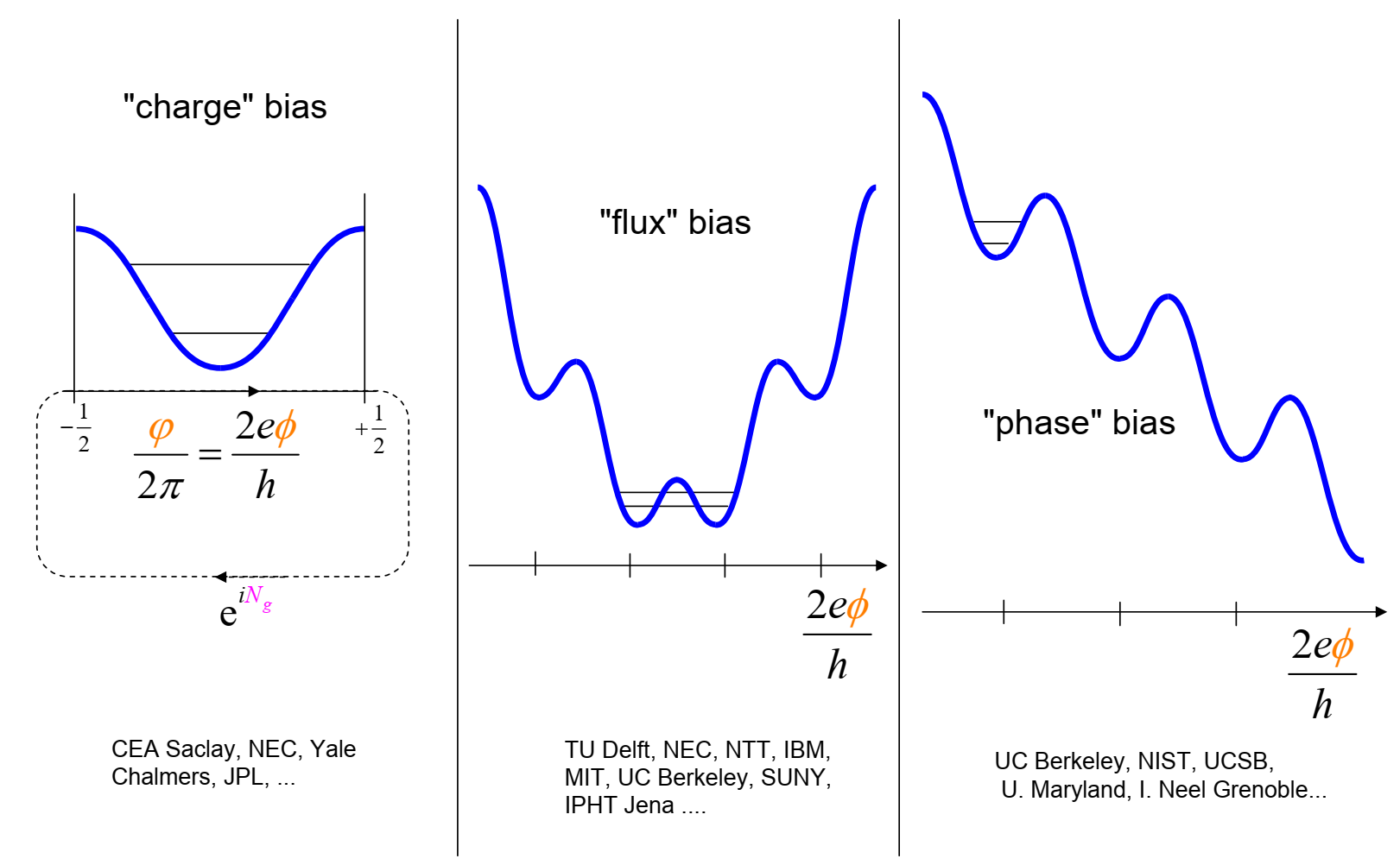 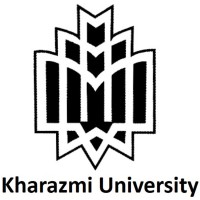 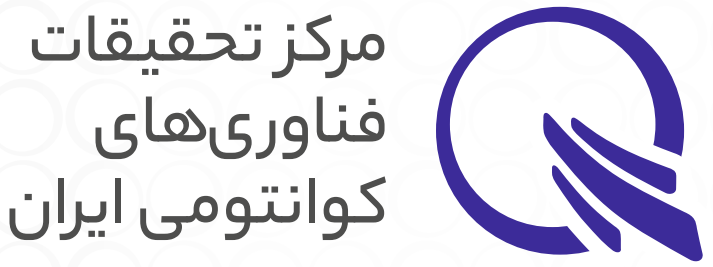 16
You, J.Q. and Nori, F., 2011. Atomic physics and quantum optics using superconducting circuits. Nature, 474(7353), pp.589-597.
Quantum behavior in Josephson junction
In 1985 Experiment done by John Clarke, Michele Devoret and John Martinis reveal the quantum behavior in Josephson junction [1].
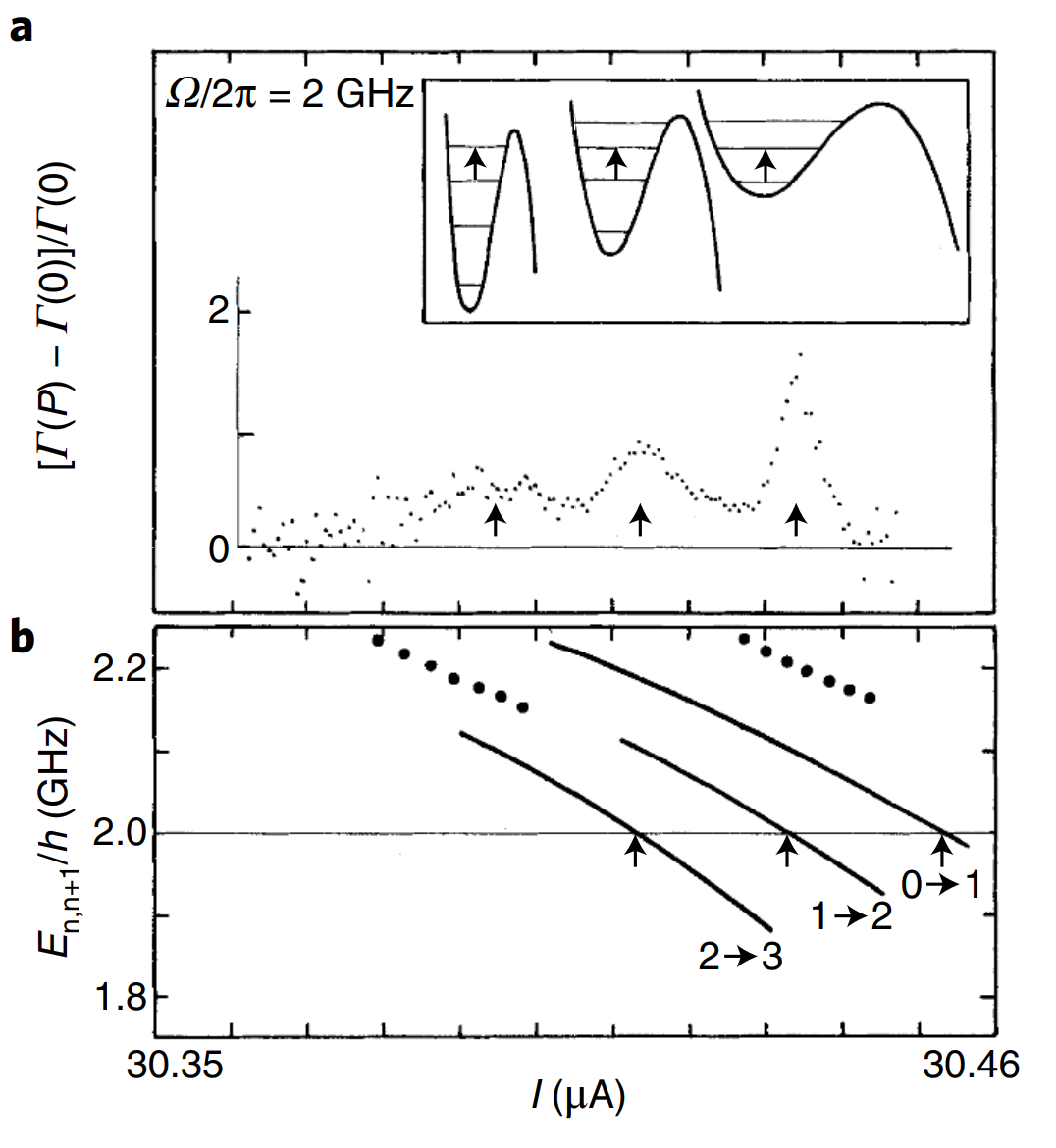 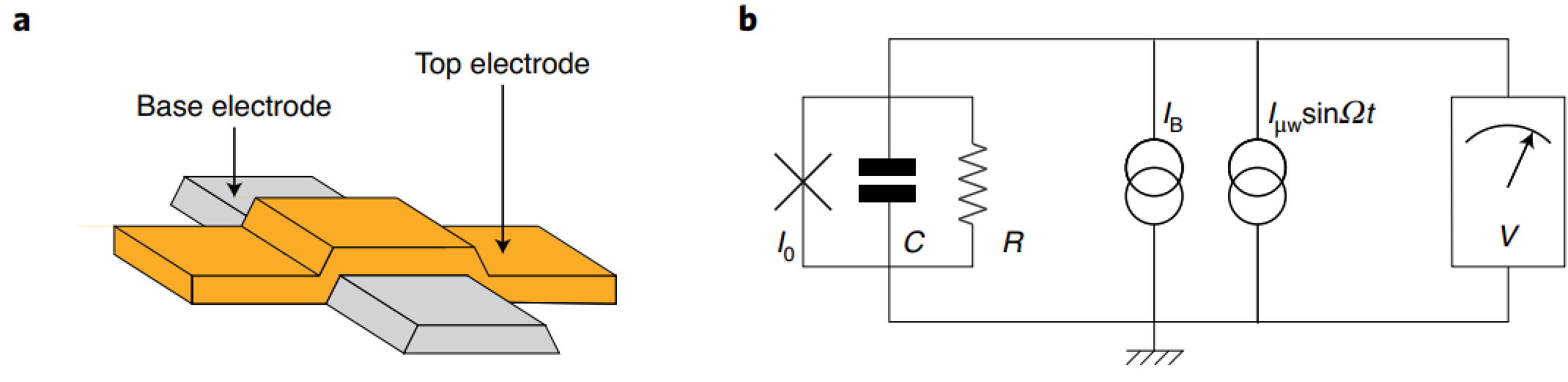 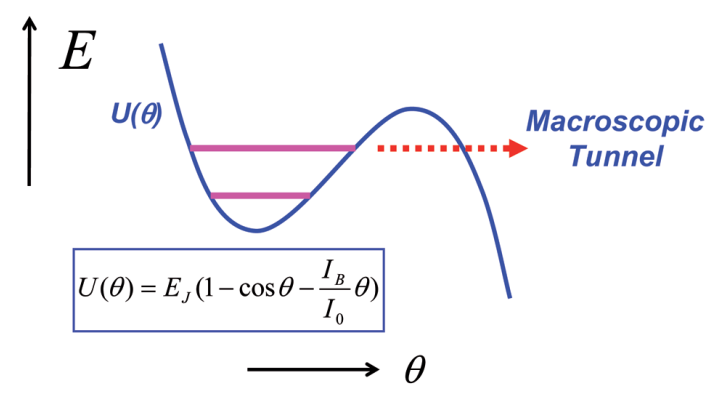 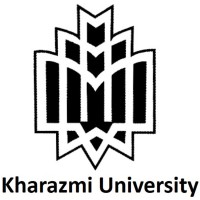 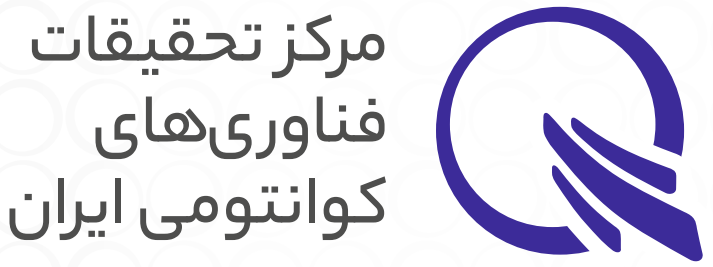 17
1. Devoret, M., Martinis, J., & Clarke, J. (1985) Physical Review Letters, 55(18), 1908-1911
Harmonic Oscillator
Quantum Mechanical Harmonic Oscillator
Classical harmonic oscillator
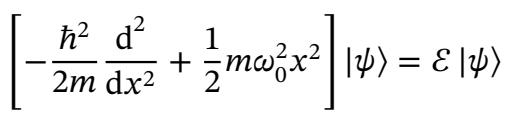 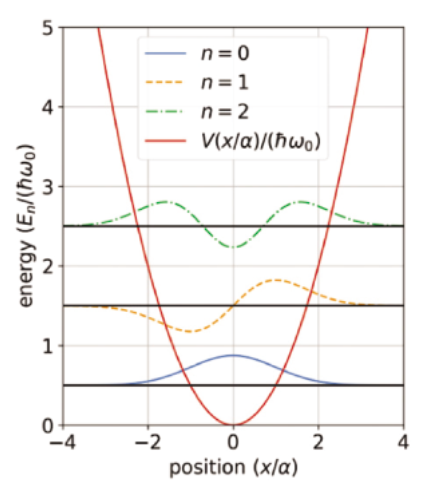 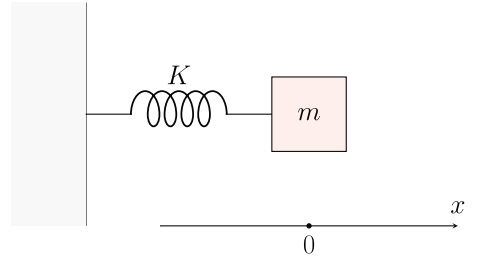 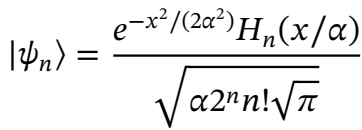 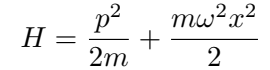 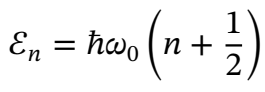 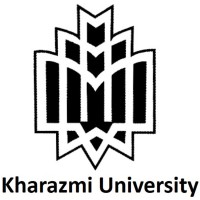 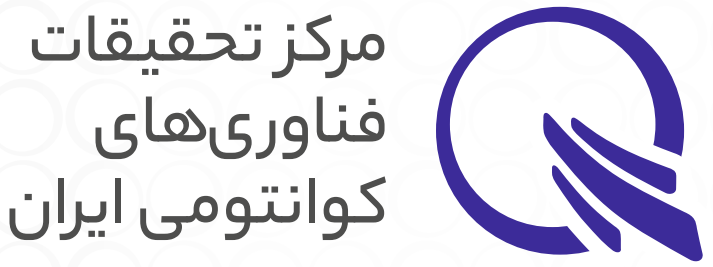 18
Classical LC Resonant Circuit
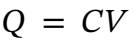 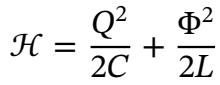 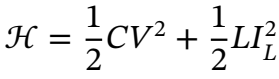 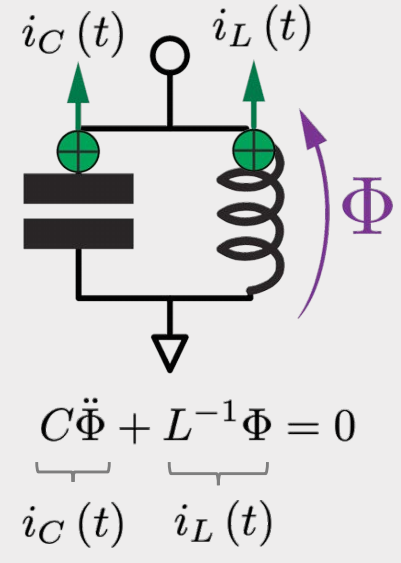 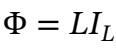 Euler-Lagrange equation of motion
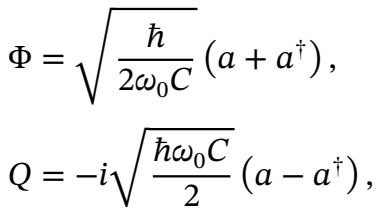 Quantization of the LC Circuit
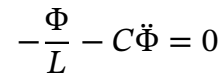 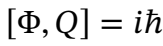 LC Circuit is Harmonic Oscillator.
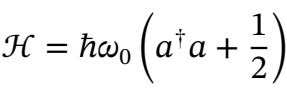 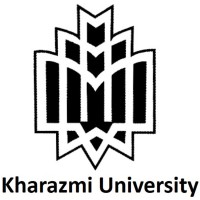 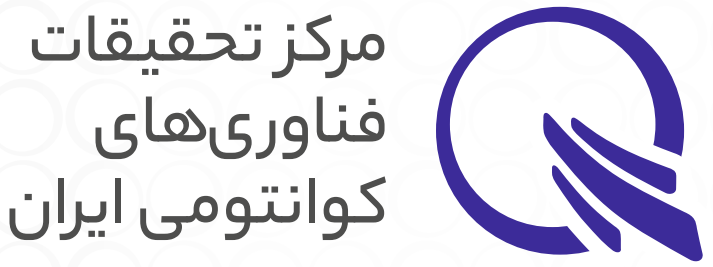 19
Transmission lines
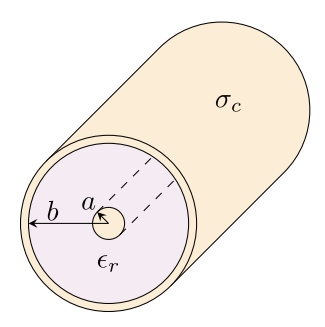 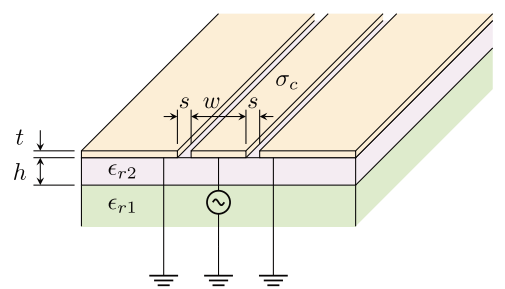 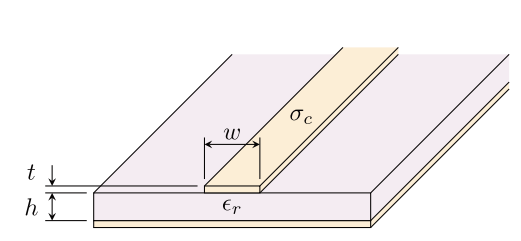 Coaxial Lines
Coplanar Waveguide
Microstrip Lines
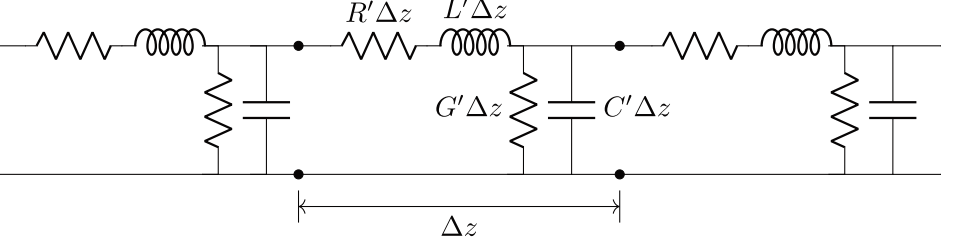 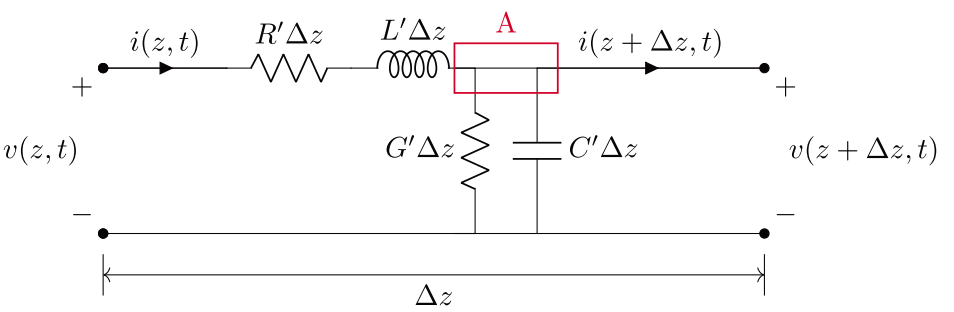 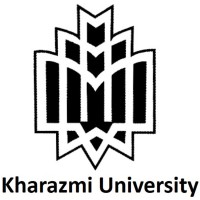 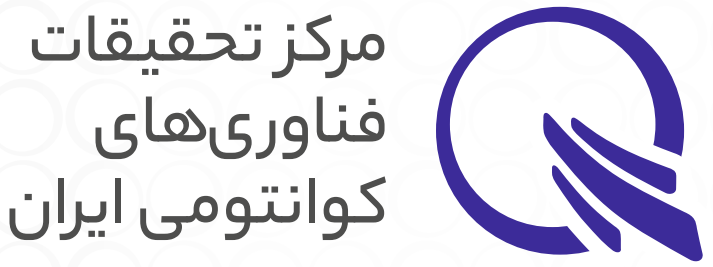 20
D. M. Pozar. Microwave Engineering. Addison-Wesley Publishing Company (1993).
Circuit Model for Transmission Line Resonator
Lumped circuit model for an open-circuited section of transmission line of length N∆z = 𝓁.
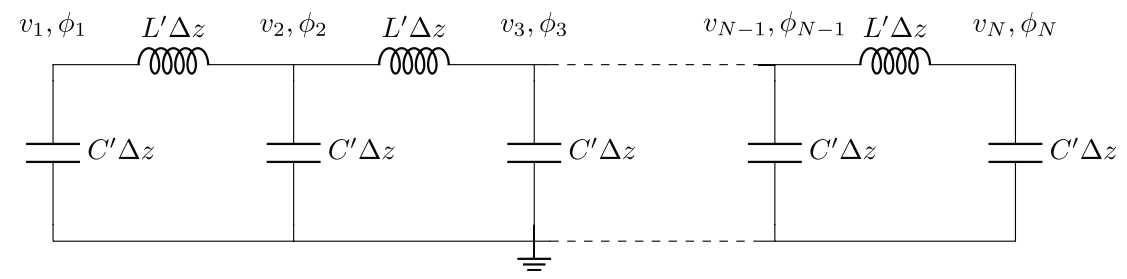 Quantizing
single mode
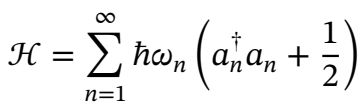 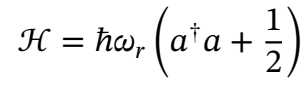 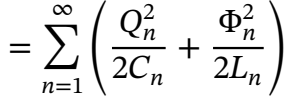 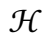 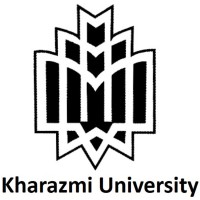 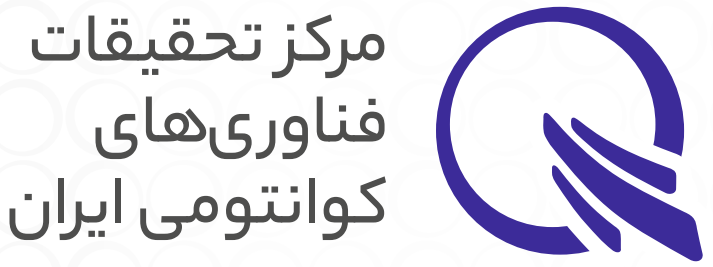 D. M. Pozar. Microwave Engineering. Addison-Wesley Publishing Company (1993).
21
Can a Harmonic Oscillator Be Used as a Qubit?
The harmonic oscillator has an unlimited number of states with identical spacing
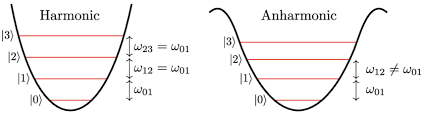 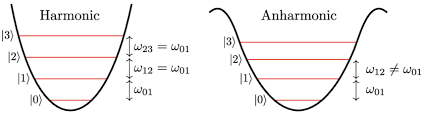 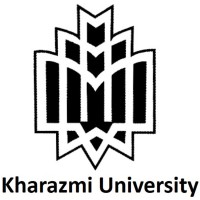 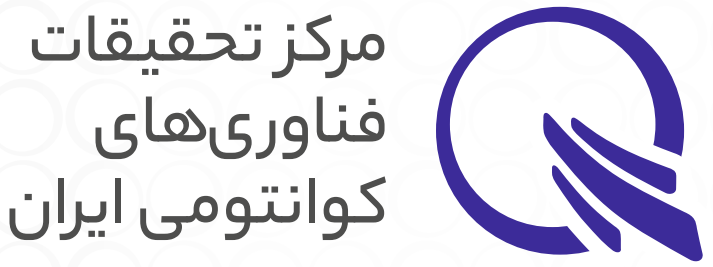 22
Josephson junction
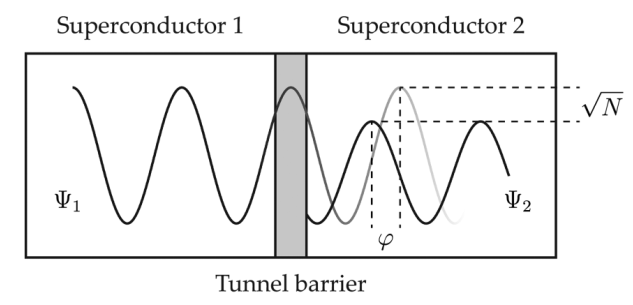 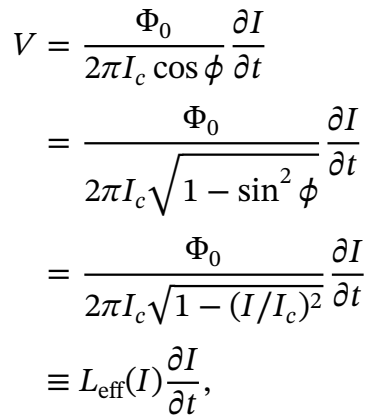 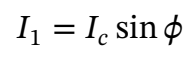 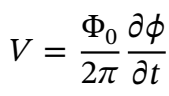 The Josephson junction therefore looks like a non-linear inductor; i.e., an inductor whose value depends on the current through it.
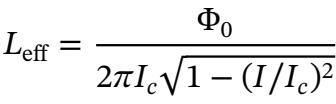 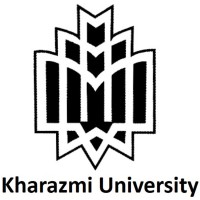 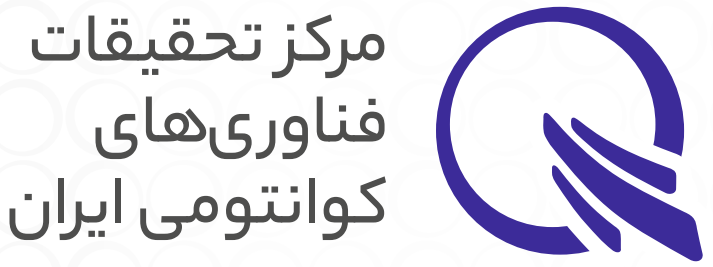 23
Josephson Junction Hamiltonian
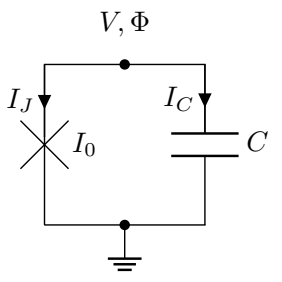 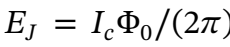 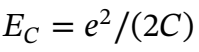 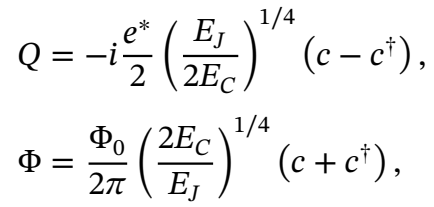 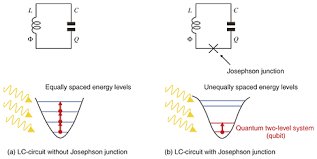 Transmon qubit
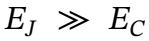 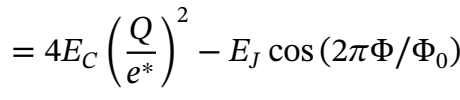 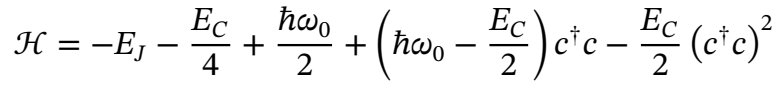 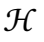 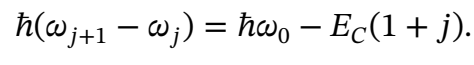 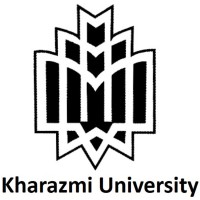 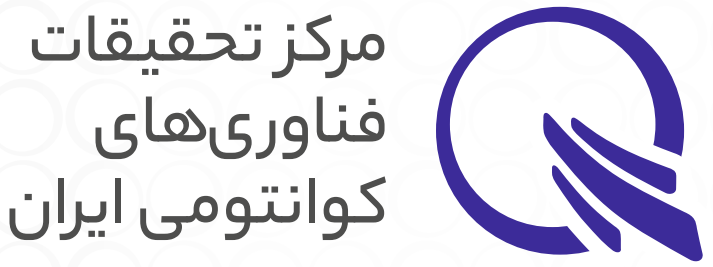 24
[Speaker Notes: The difference in energy between adjacent transitions, 𝐸𝐶, is referred to as the anharmonicity.]
Transmon qubits
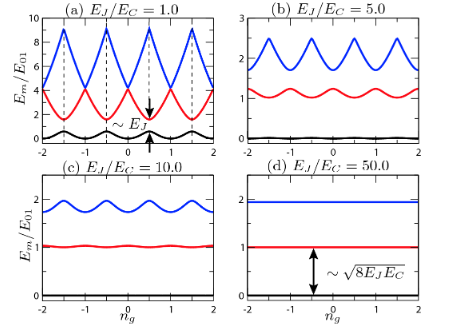 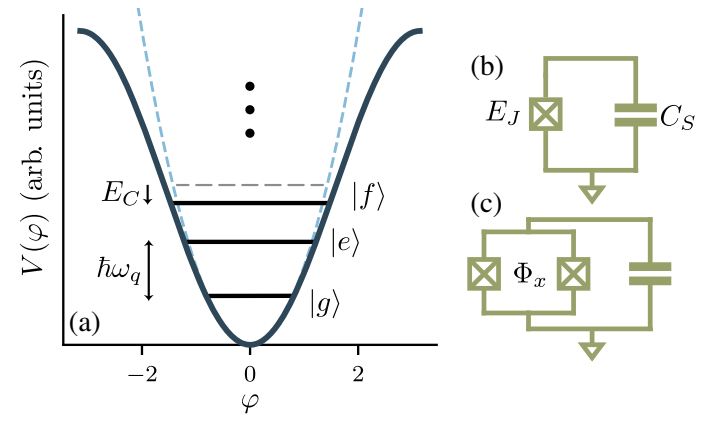 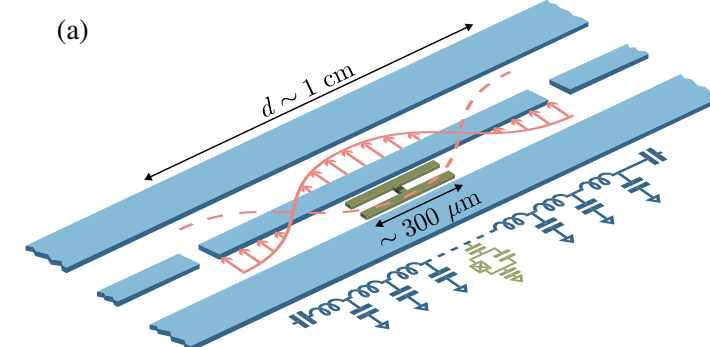 A transmon qubit.
Circuit for the fixed-frequency transmon qubit.
(c) Circuit for the flux tunable-frequency transmon qubit By using a SQUID.
The first three energy levels of the transmon Hamiltonian.
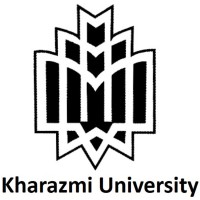 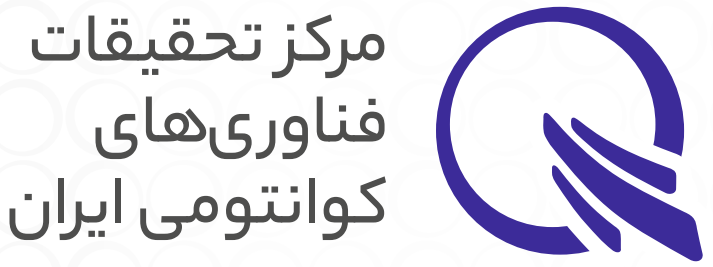 A. Blais, et al., Cavity quantum electrodynamics for superconducting electrical circuits: An architecture for quantum computation. Phys. Rev. A, 69 062320 (2004)
25
Quantized Coupled LC Resonant Circuits
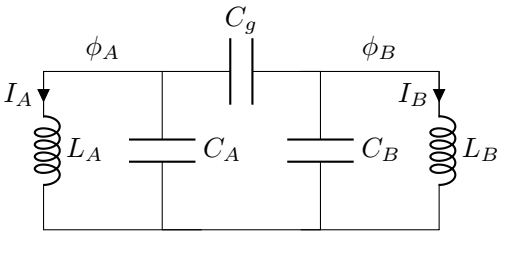 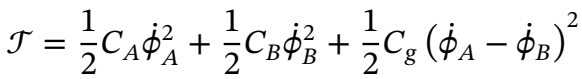 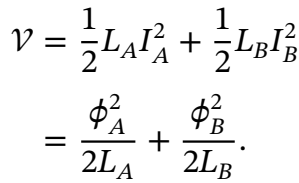 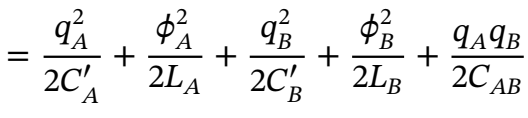 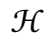 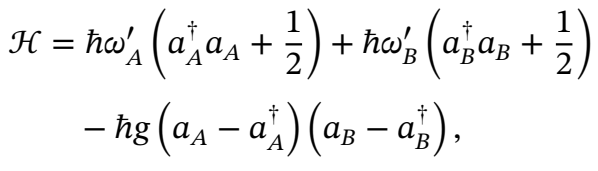 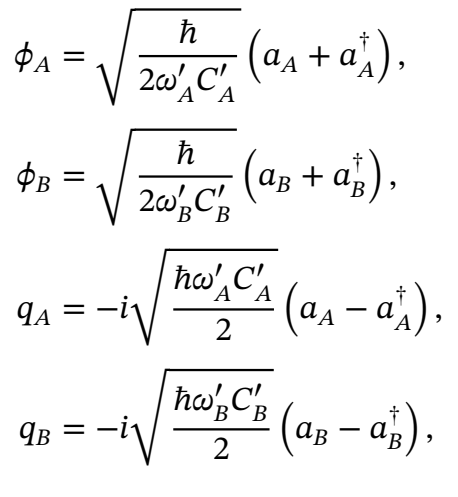 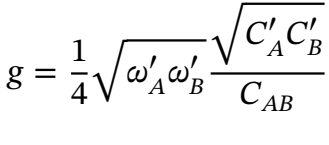 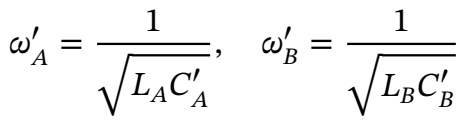 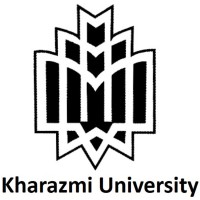 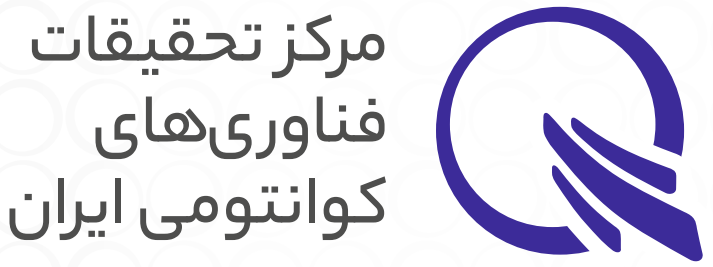 26
Quantized Coupled LC Resonant Circuits: in interaction picture
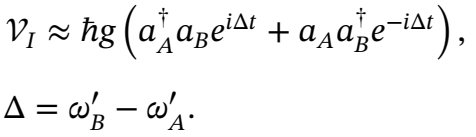 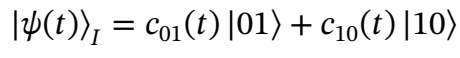 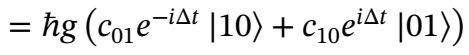 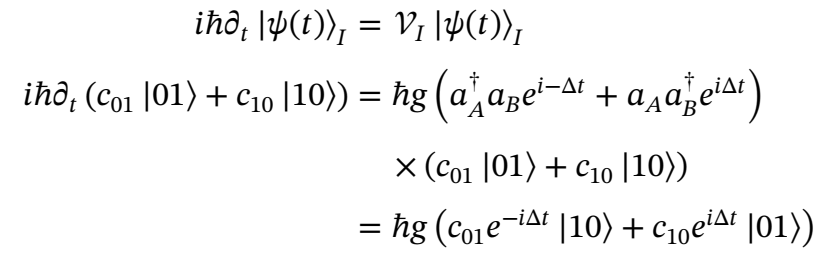 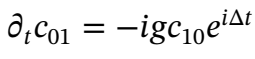 coupled-mode equations
The probability of finding the photon on a particular resonator to vary sinusoidally with time.
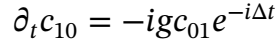 When there is a finite probability for the photon to be on either resonator, the states |01⟩ and |10⟩ are entangled.
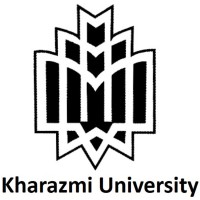 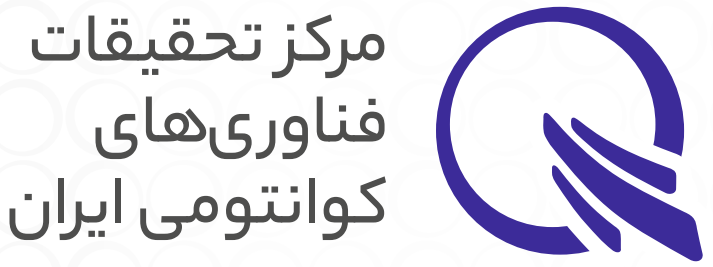 27
[Speaker Notes: Interaction picture may sound more complicated, we will see that it provides helpful simplifications in cases where we can divide a Hamiltonian up into two pieces where one piece describes a problem that can be exactly solved, while the other describes a small perturbation to this solvable problem.]
Coupling between a transmission line and a qubit
Resonant Circuits and Qubit
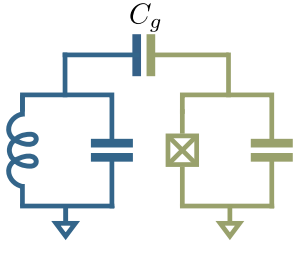 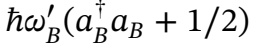 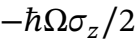 harmonic oscillator Hamiltonian
two state qubit Hamiltonian
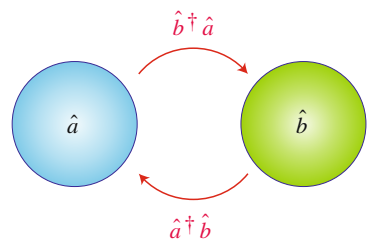 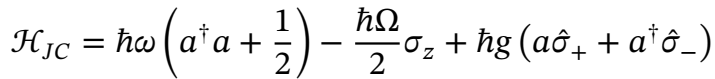 Jaynes-Cummings Hamiltonian
Excitations are coherently swapped between the two systems.
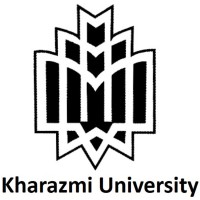 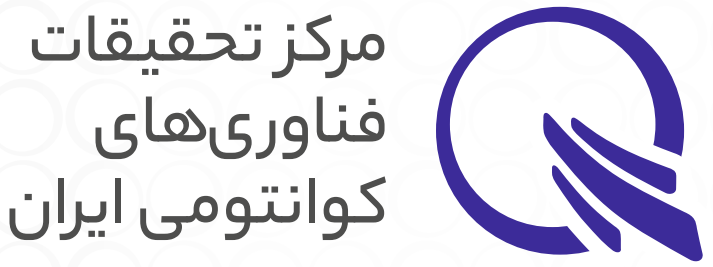 A. Wallraff, et al,. Strong coupling of a single photon to a superconducting qubit using circuit quantum electrodynamics. Nature, 431 162 (2004)
28
Strong qubit–resonator coupling
cannot selectively detect or control the qubit state
Why?
hybridizes the qubit and resonator states
strong qubit–resonator interaction
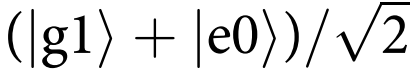 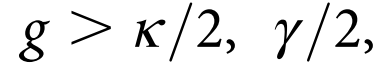 near on-resonance
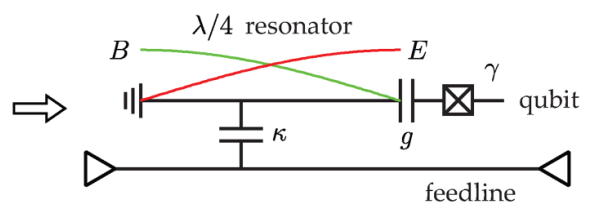 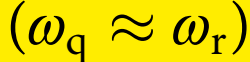 relaxation rate, i.e., the spectral linewidth of the qubit
Coupling strength
Loss rate of photons from the resonator, i.e., the spectral linewidth of the resonator
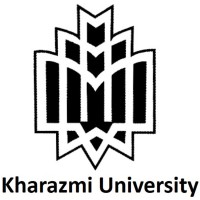 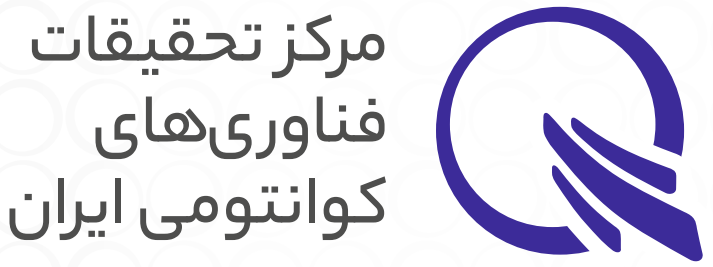 29
Strong qubit–resonator coupling
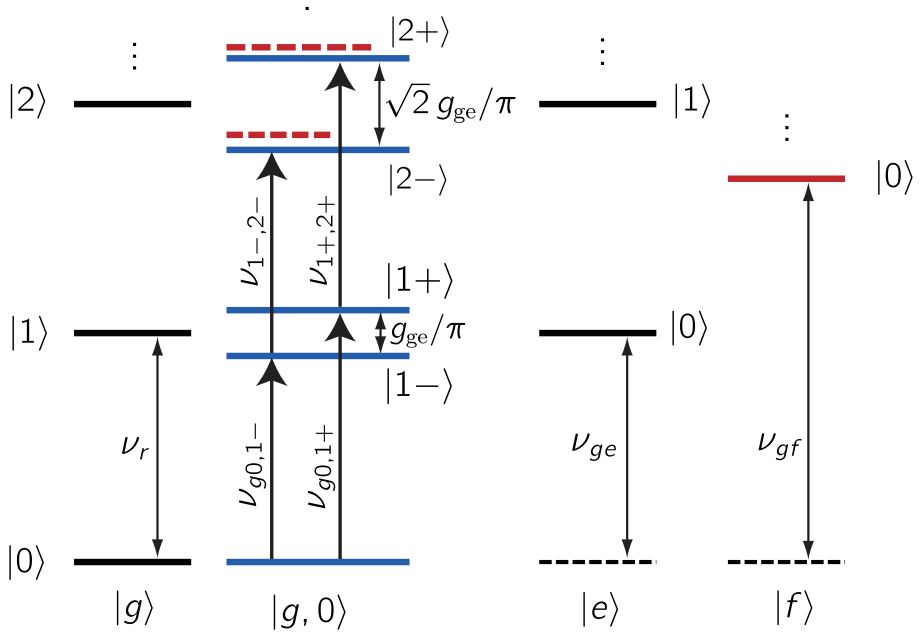 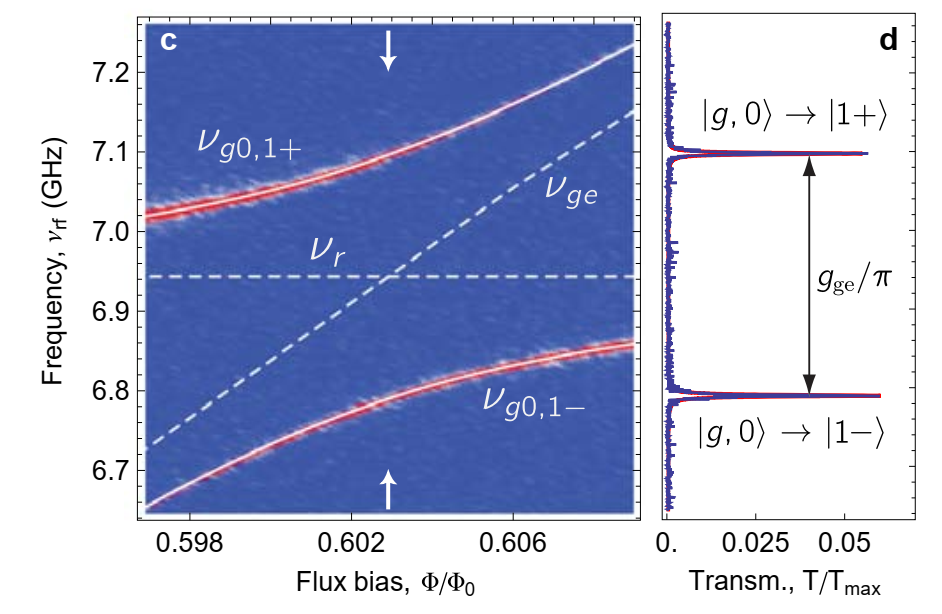 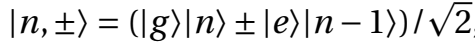 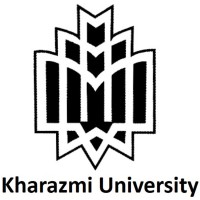 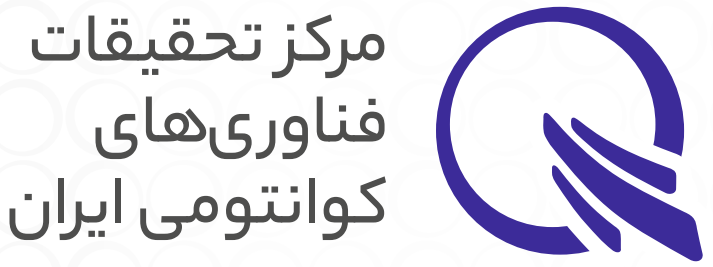 A. Blais, et al., Cavity quantum electrodynamics for superconducting electrical circuits: An architecture for quantum computation. Phys. Rev. A, 69 062320 (2004)
30
Coupling between two qubit
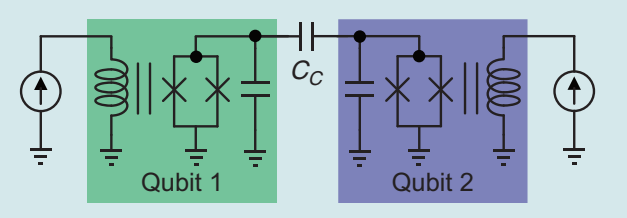 Strong qubit–qubit interaction                for efficient two-qubit gate operation
Two capacitively-coupled qubits
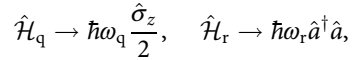 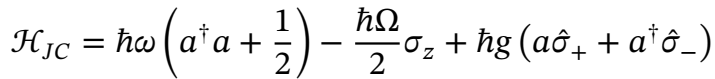 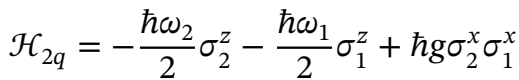 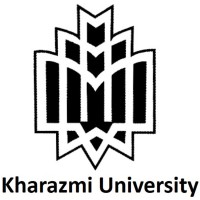 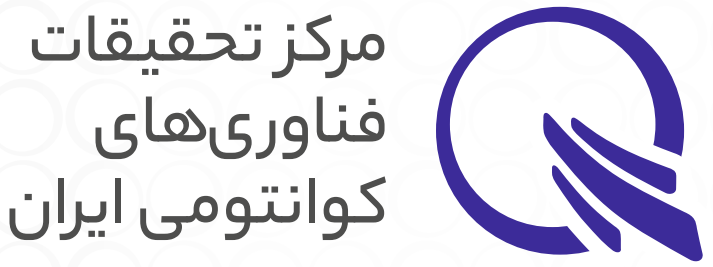 31
J. Majer., et al., Coupling superconducting qubits via a cavity bus. Nature, 449 443 (2007)
[Speaker Notes: The strong transverse qubit–qubit coupling also yields a anticrossing.]
Transferring quantum information between two stationary qubits via a cavity
Shift qubit A off-resonance with the resonator
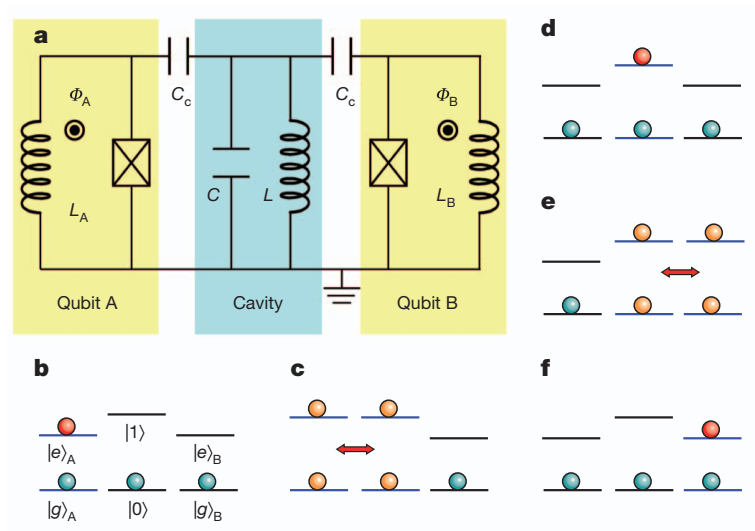 both qubits A and B are off-resonance with the cavity
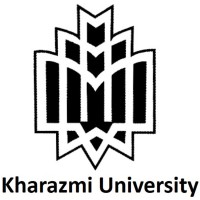 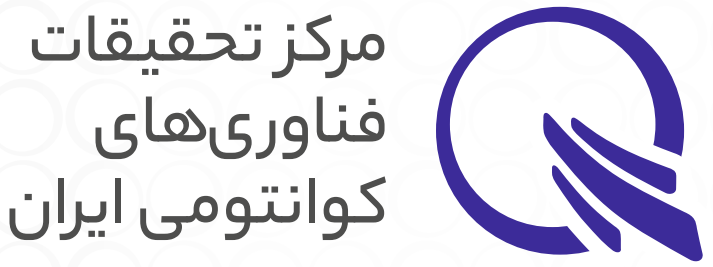 Qubit A is shifted into resonance with the resonator
superposition state
32
ground states
[Speaker Notes: a, Schematic diagram of two flux-driven phase qubits capacitively coupled by an on-chip cavity (an LC resonator). b, Qubit A is prepared in a superposition state aj i g Azbj i e A, while both qubit B and the resonator are prepared in their ground states. In this step, both qubits A and B are off-resonance with the cavity. c, Qubit A is shifted into resonance with the resonator, for a time interval t1~p=2gA, with BgA being the interaction energy between qubit A and the resonator. This step maps the state of qubit A to the superposition state aj i 0 zbj i 1 of the resonator, where 0 j i and 1 j i are two Fock states of the resonator with zero and one photon, respectively. d, Shift qubit A off-resonance with the resonator again, and store the quantum information in the resonator for a time duration t2. e, Shift qubit B into resonance with the resonator for a time interval t3~p=2gB, where BgB is the interaction energy between qubit B and the resonator. This step maps the state of the resonator to the superposition state aj i g Bzbj i e B of qubit B. f, Shift qubit B off-resonance with the resonator again, and store the quantum information in qubit B. Note that a high-fidelity state transfer between qubits A and B can be implemented if both the relaxation and decoherence of the state are negligibly small during the above processes.]
Measurements in circuit QED - Dispersive readout
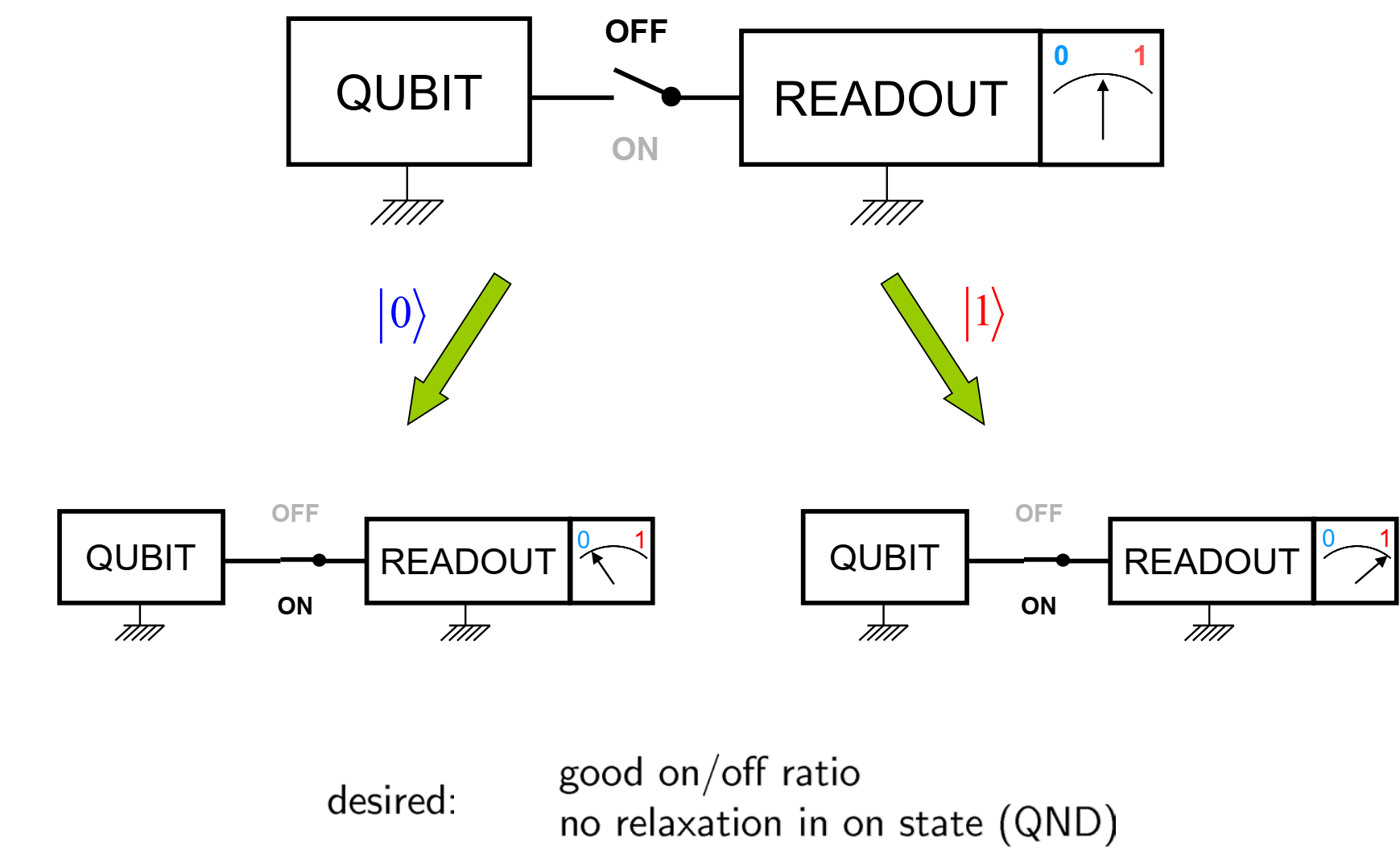 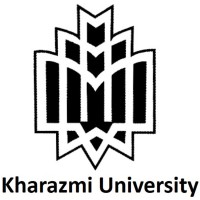 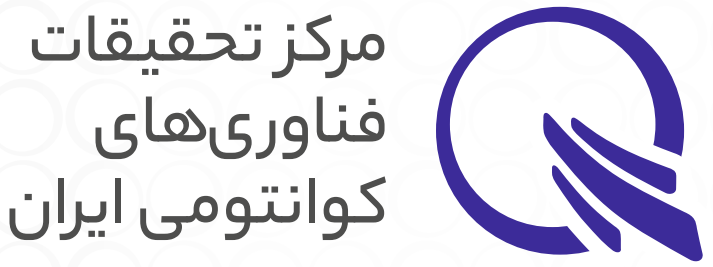 33
Measurements in circuit QED - Dispersive readout
The qubit and resonator push each others’ frequencies
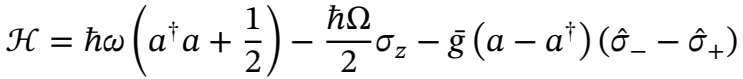 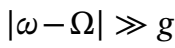 Unitary transformation                   Schrieffer-Wolff transformation.
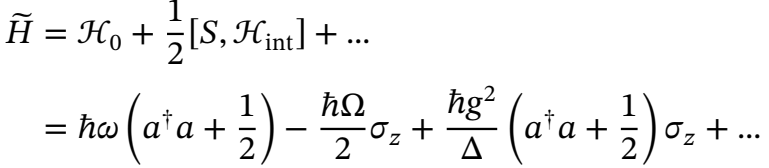 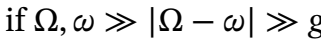 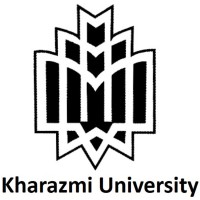 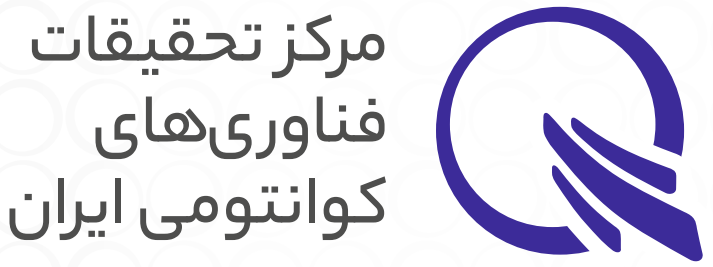 A. Wallraff., et al, Approaching unit visibility for control of a superconducting qubit with dispersive readout. Phys. Rev. Lett., 95 060501 (2005).
34
[Speaker Notes: In a regime where the resonators are detuned]
Measurements in circuit QED - Dispersive readout
Lamb shift
AC Stark shift
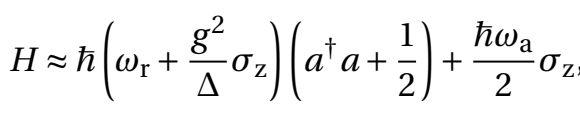 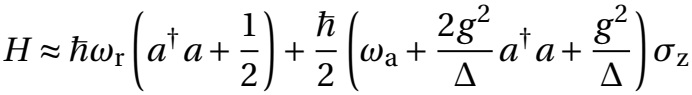 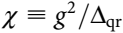 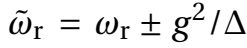 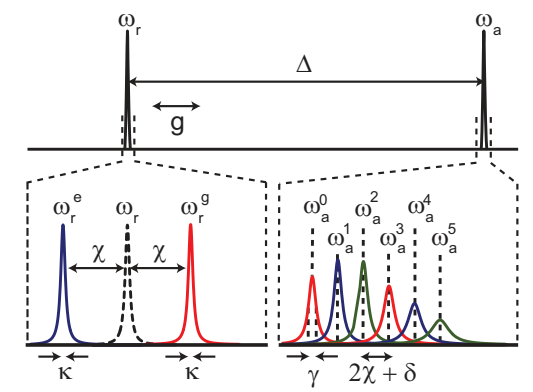 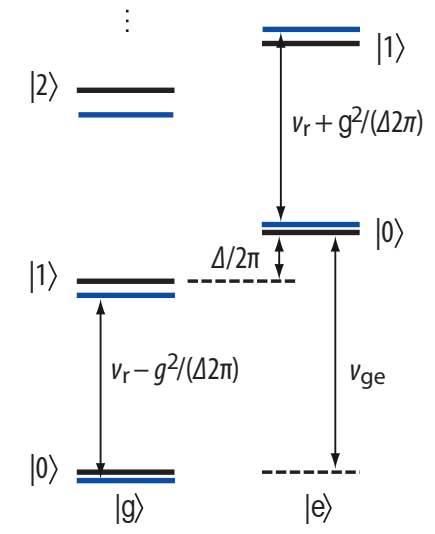 D. I. Schuster, et al. AC Stark shift and dephasing of a superconducting qubit strongly coupled to a cavity field. Phys. Rev. Lett., 94 123602 (2005) D. I. Schuster, et al,. Resolving photon number states in a superconducting circuit. Nature, 445 515 (2007).
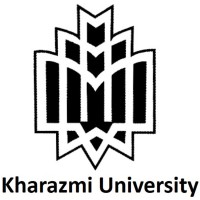 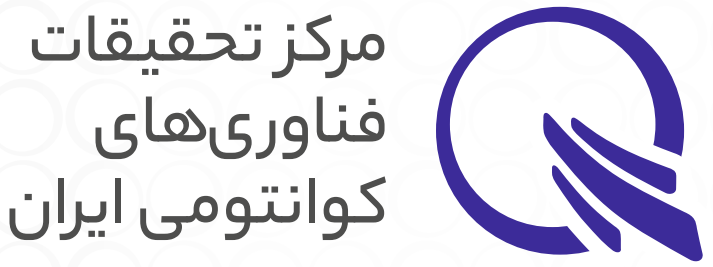 35
[Speaker Notes: “Lamb shift’’: an amount proportional to the number of photons populating the resonator.
“ac-Stark shift”: It has the consequence that photon number fluctuations (noise) in the resonator induce small shifts of the qubit frequency: number splitting.
Advantages of dispersive readout are that (i) it does not rely on the dominant degree of freedom of a qubit, such as charge or flux, and (ii) its nondestructive nature.]
Quantum gate
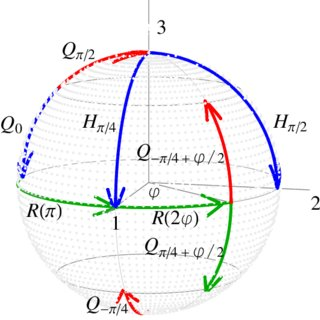 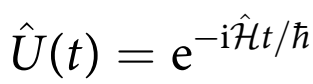 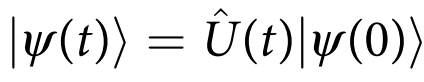 Universal gate
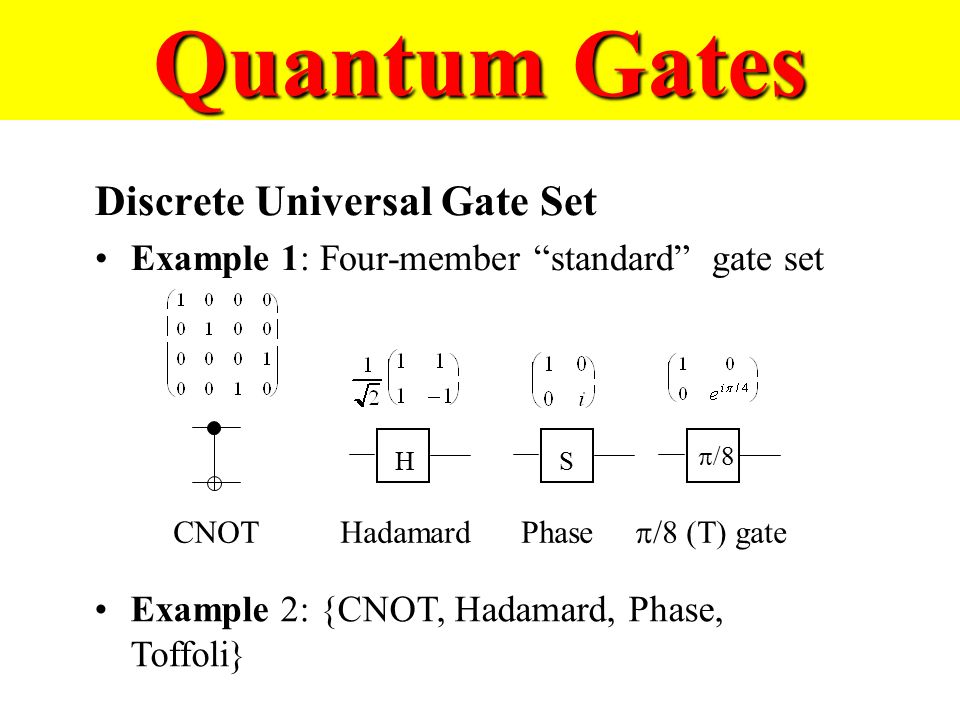 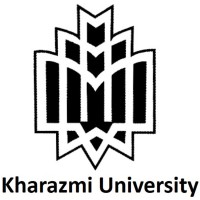 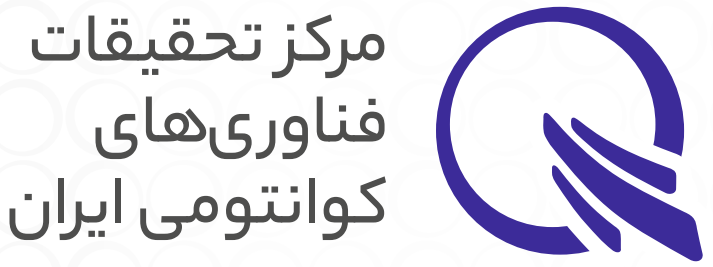 36
[Speaker Notes: A quantum gate is a discrete control acting on qubits inducing the unitary evolution of the quantum states of the qubits. 


Quantum computation is basically a series of quantum gate operations.]
Single-qubit gate
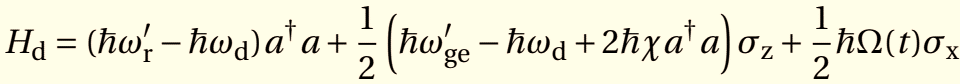 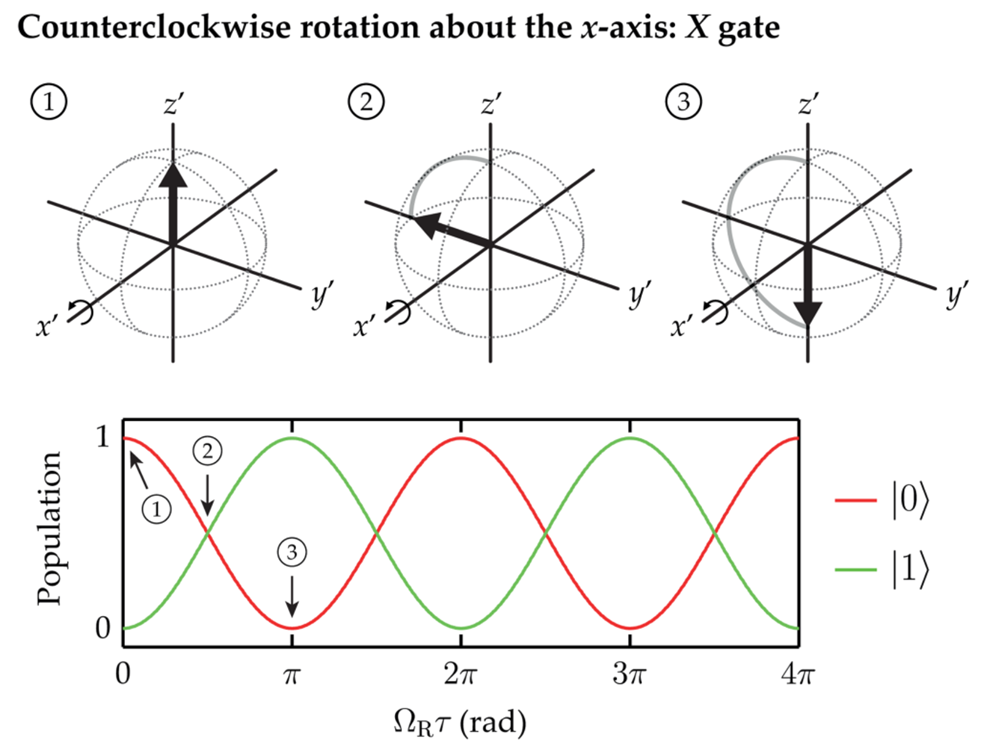 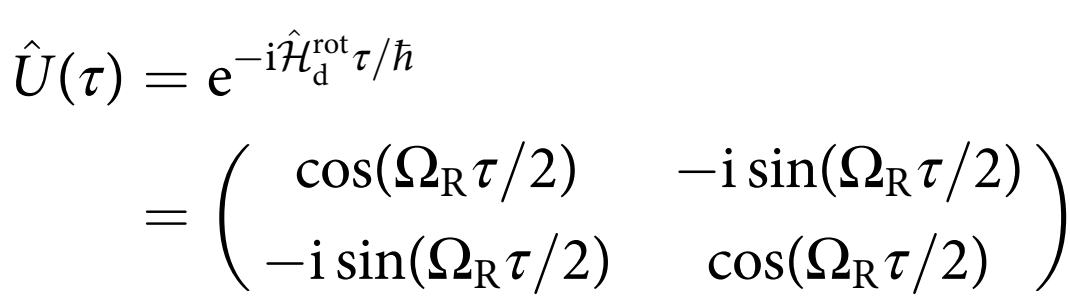 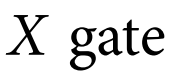 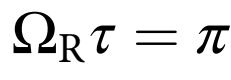 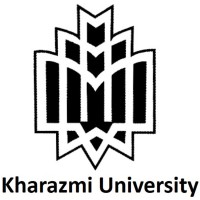 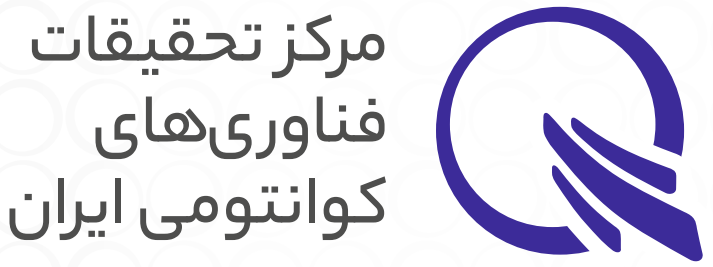 37
A. Blais. Et al, Quantum-information processing with circuit quantum electrodynamics. Phys. Rev. A, 75 032329 (2007).
Two-qubit gate – iSWAP gate
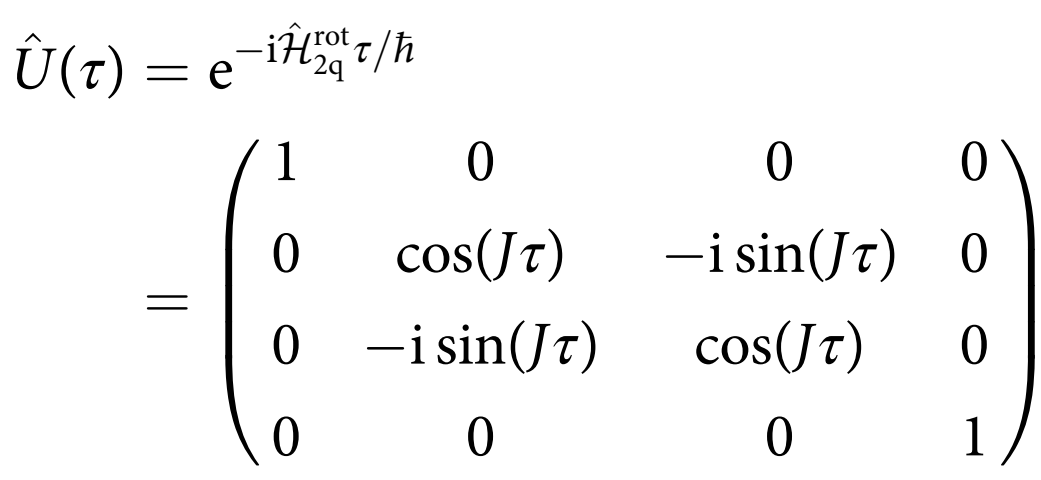 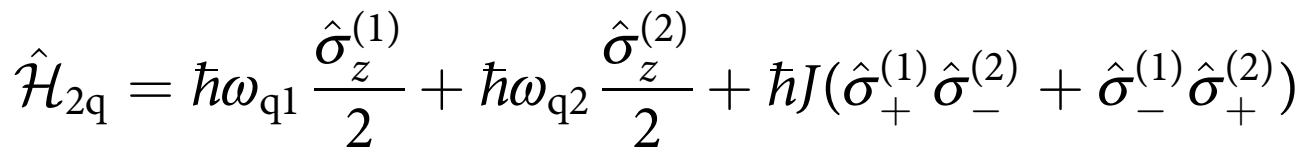 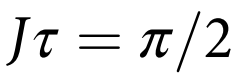 The iSWAP gate swaps the populations of  ket 10 and ket 01 with an additional phase factor -i.
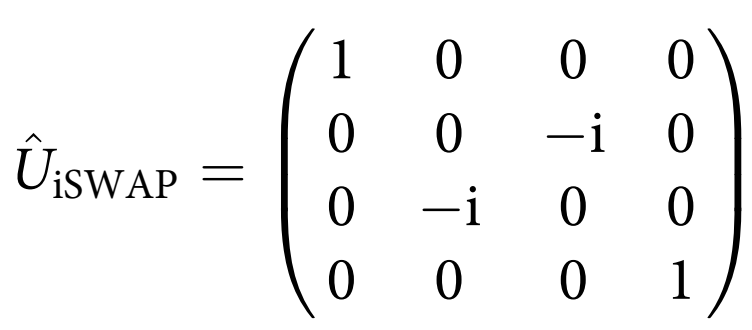 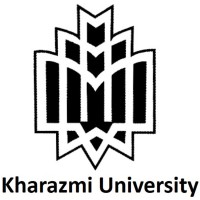 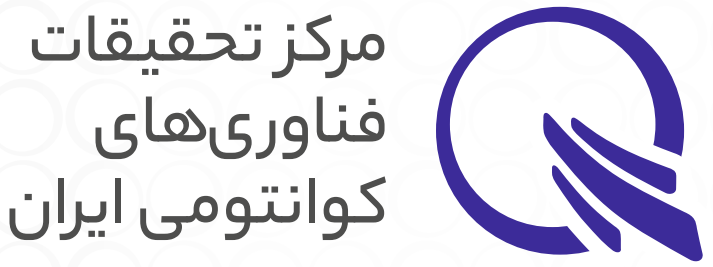 38
L. DiCarlo,. Et al., Demonstration of two-qubit algorithms with a superconducting quantum processor. Nature, 460 240 (2009)
[Speaker Notes: The iSWAP gate relies on the frequency tunability of the qubit.]
Two coupled classical harmonic oscillators without damping
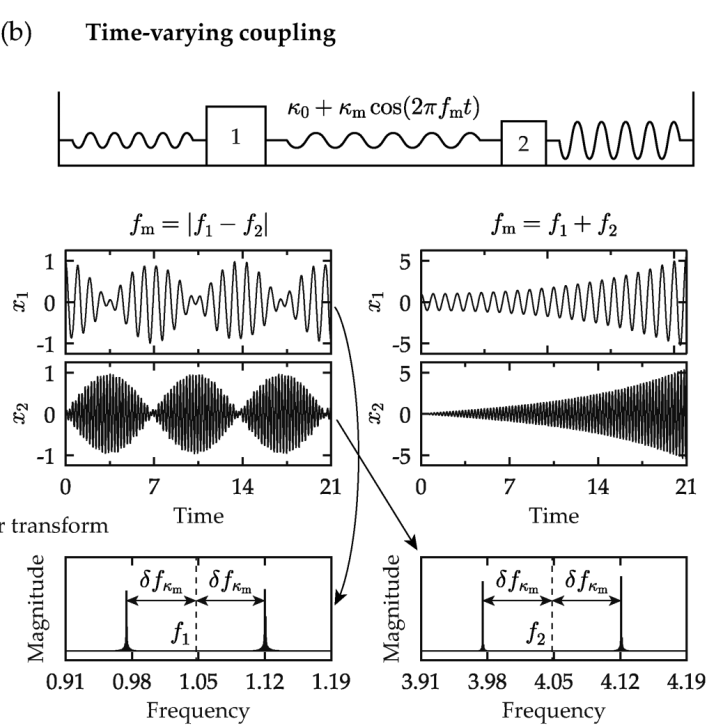 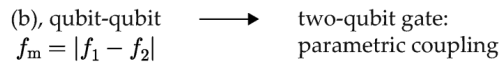 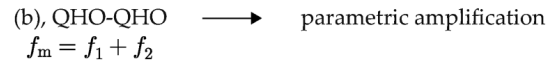 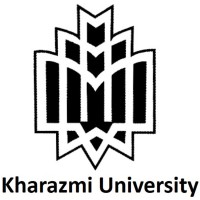 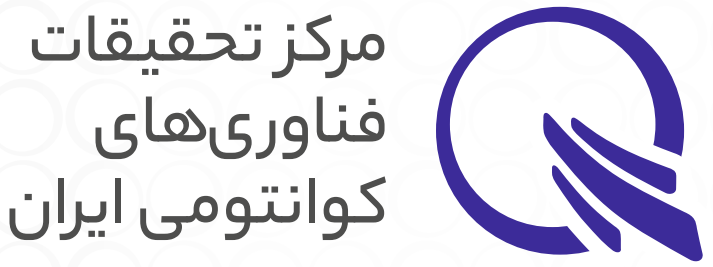 39
Two-qubit gate - Parametric coupling
If modulate the coupling constant as:
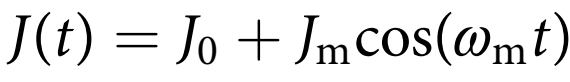 the two qubits exchange their energy. This activates the transition between ket 01and ket 10.
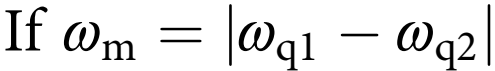 iSWAP gate
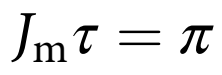 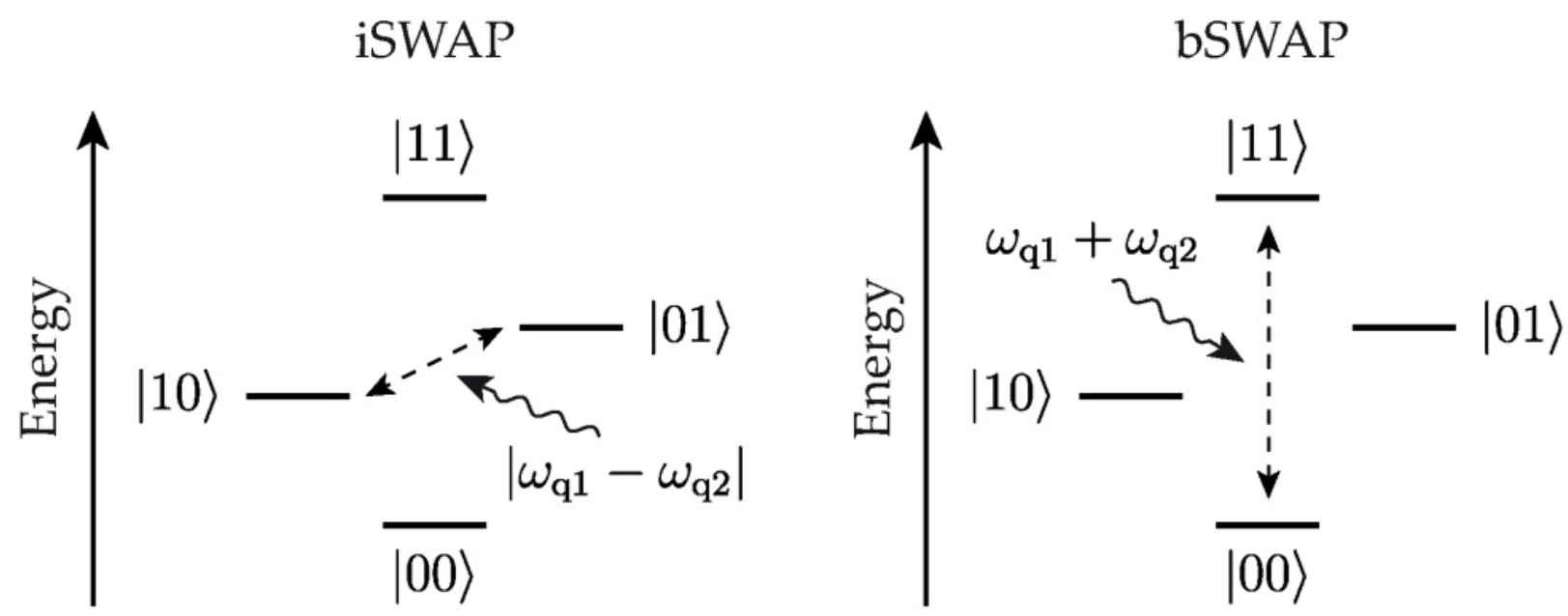 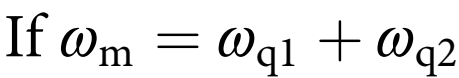 we can activate the transition between ket 00 and ket 11.
bSWAP gate
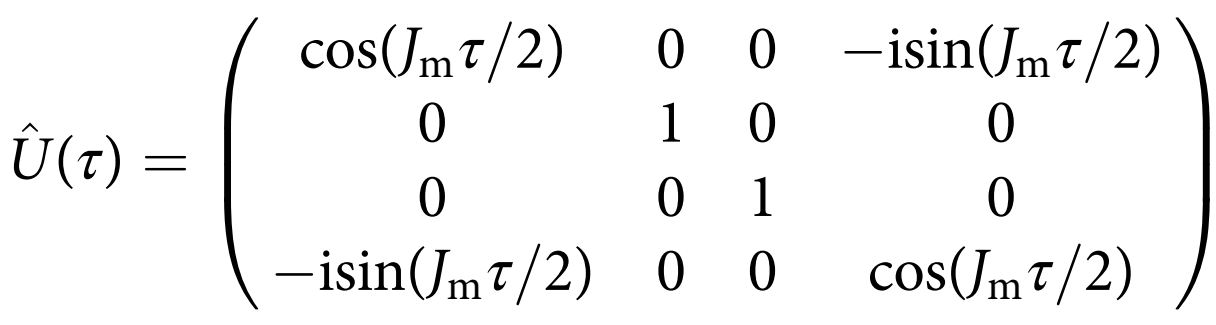 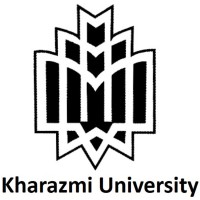 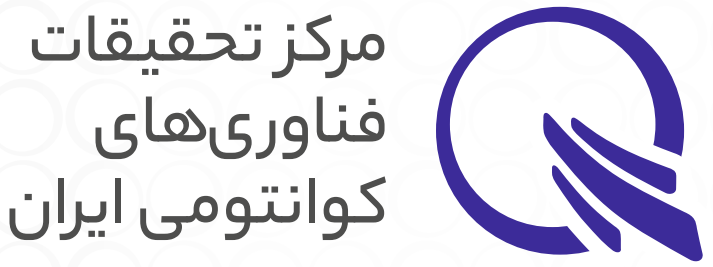 40
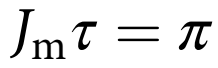 Noise
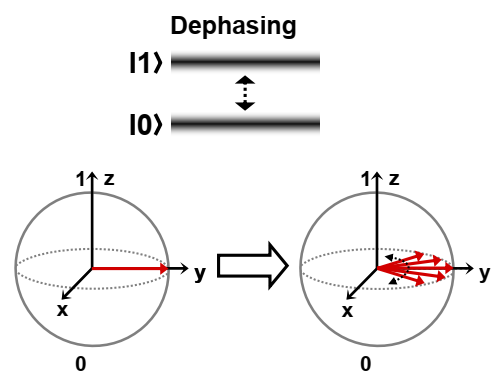 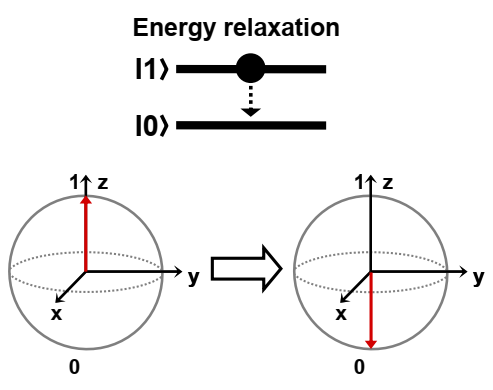 Longitudinal relaxation time (T1)                    Transverse relaxation time (T2)
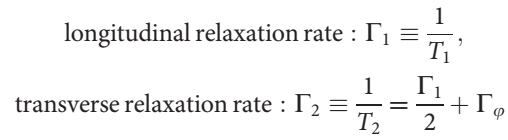 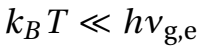 Thermalization of the qubit
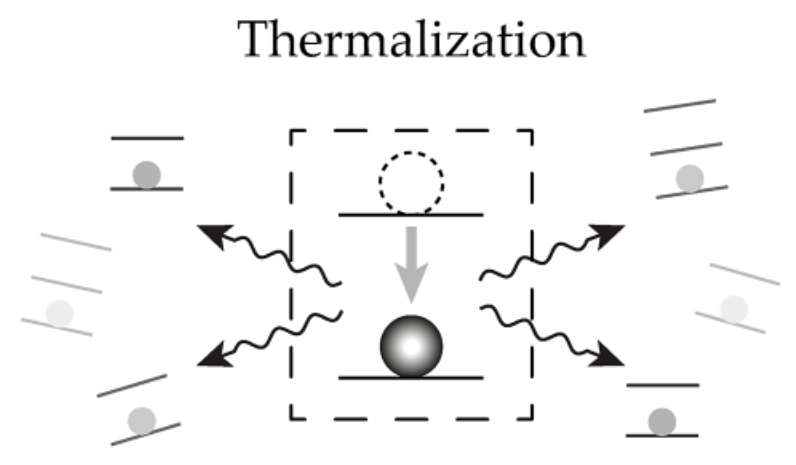 absorption process
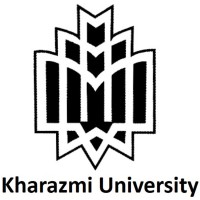 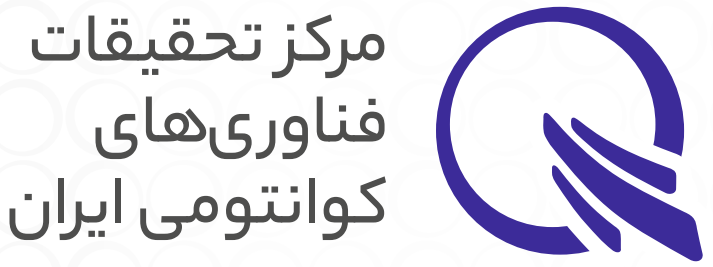 41
Measurement of T₁ , T₂ relaxation time
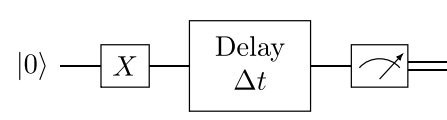 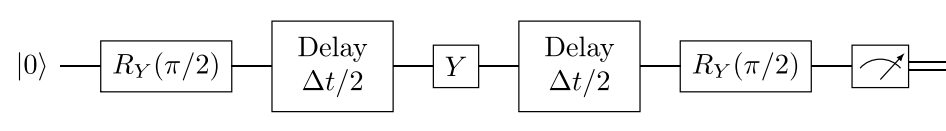 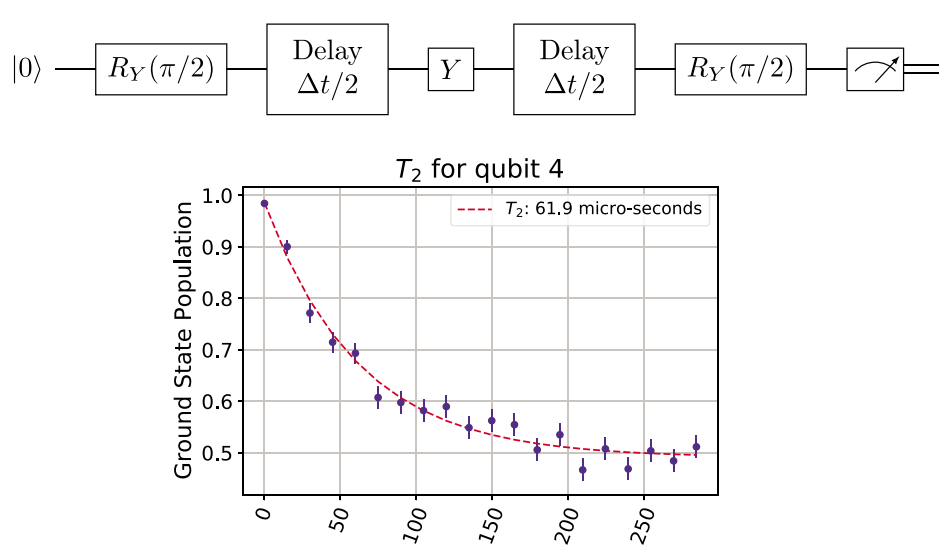 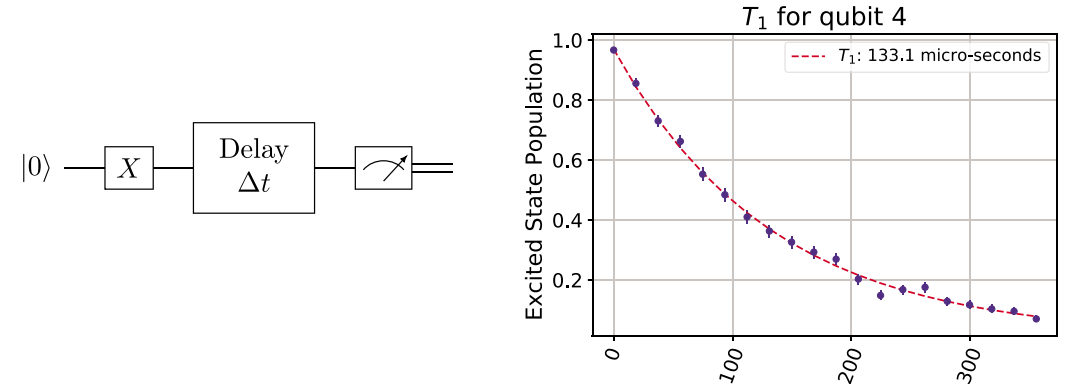 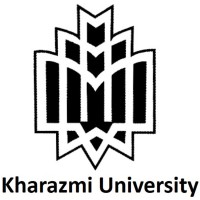 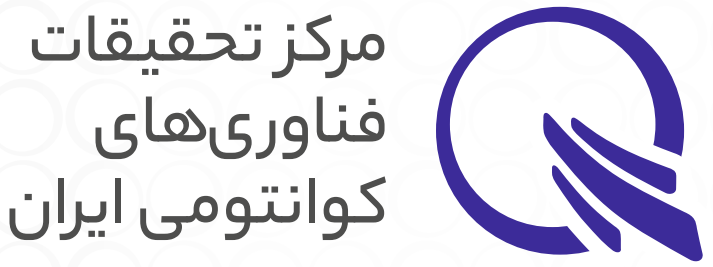 Diagram of a simple quantum algorithm
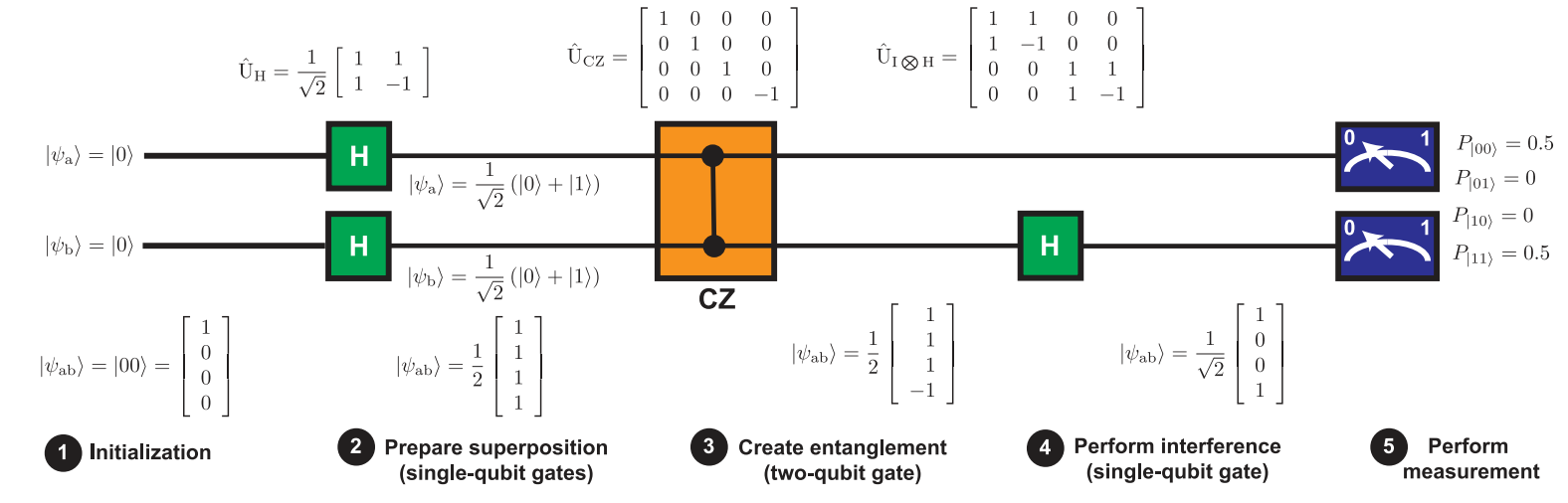 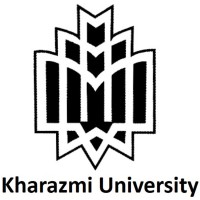 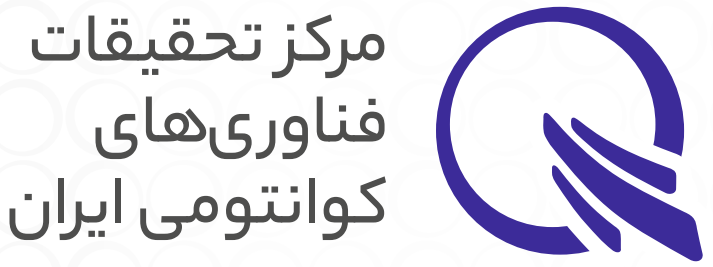 43
Quantum Computer
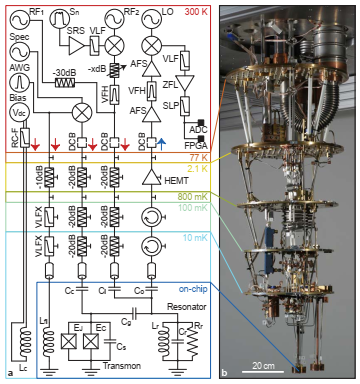 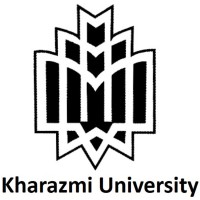 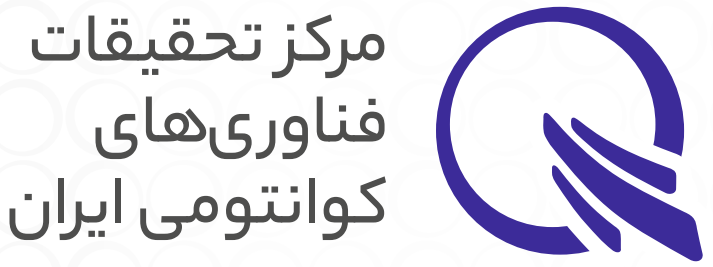 44
Wallraf group. ETH university, Switzerland
[Speaker Notes: A quantum computer is a machine that performs calculations based on the laws of quantum mechanics. 
In order to achieve high fidelity state preparation we need be able to reliably initialize one of the two basis states, typically the ground state jgi. This can be achieved if the thermal occupation of the qubit is negligibly small such that kB T ¿ h”g,e.]
پایان

سپاس از توجه شما
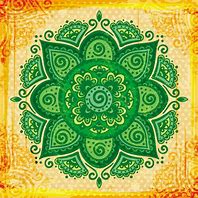 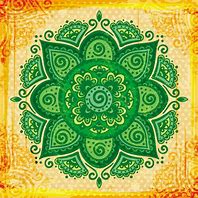 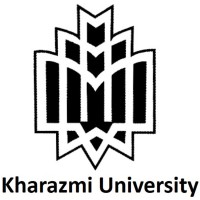 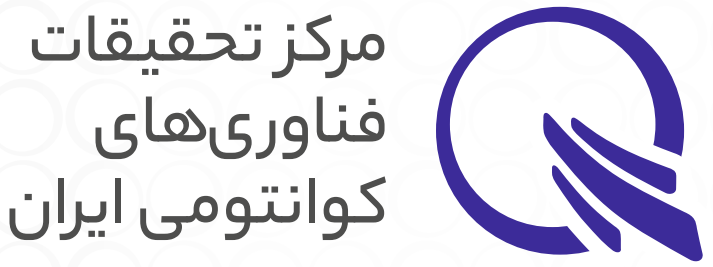 Non-Resonant Coupling for Qubit Readout
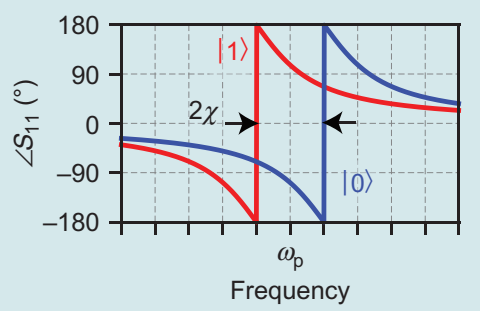 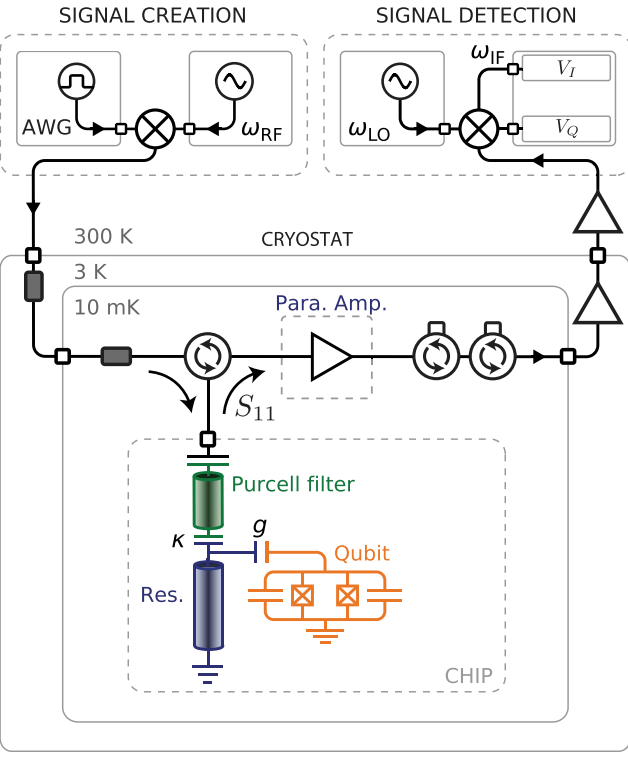 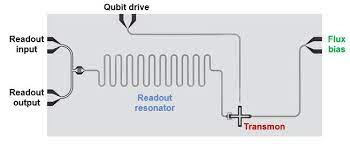 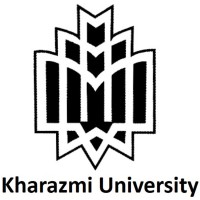 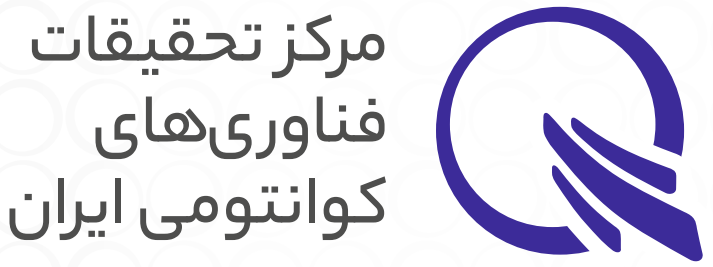 46
arXiv:2106.11352v1. 2021
[Speaker Notes: This frequency shift, called the dispersive shift, allows us to detect the qubit state by monitoring the S-parameters of the circuit.]
Two coupled classical harmonic oscillators without damping
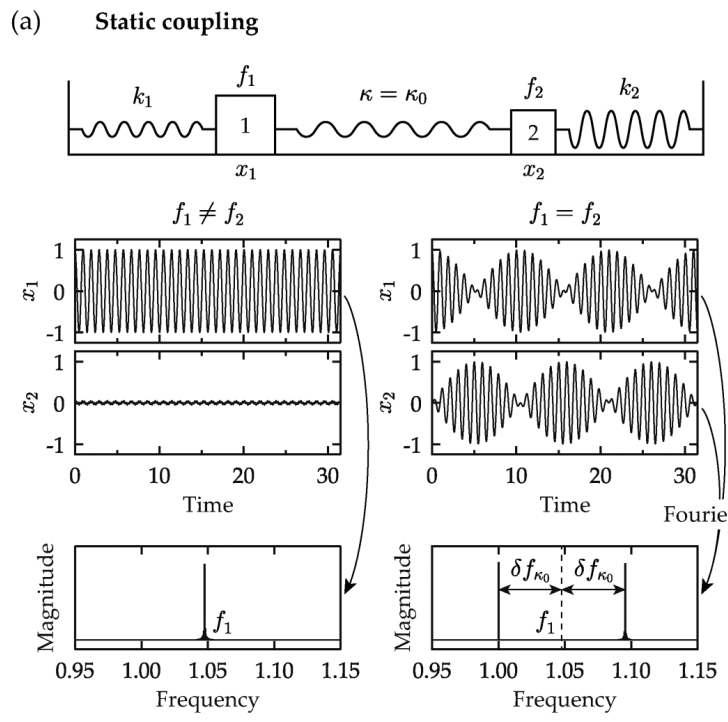 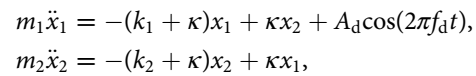 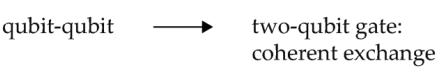 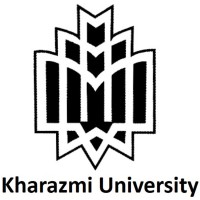 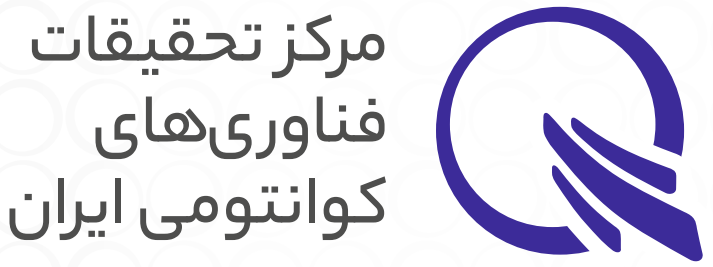 47
[Speaker Notes: The two oscillators do not interact with each other if f1 ≠ f2; however, if f1 =f2, the oscillators exchange their energy at a rate of 2δfκ0, whose quantity is determined by κ0. As shown by the Fourier-transformed solution, the energy exchange can be interpreted as a splitting of the resonance frequency with 2δfκ0.]
Initialization
Two categories for qubit initialization
Purcell effect
Higher excitation level
Entropy dumping 
Measurement-based initialization
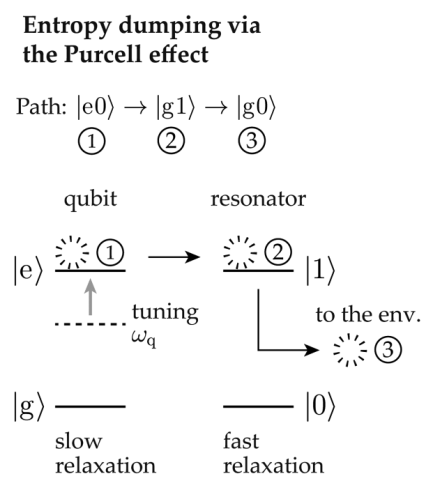 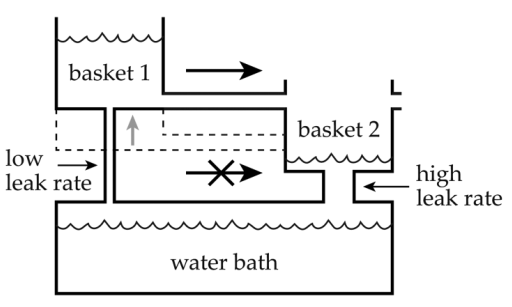 pumping system
target system
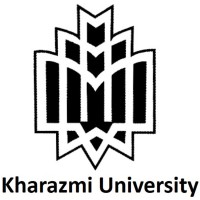 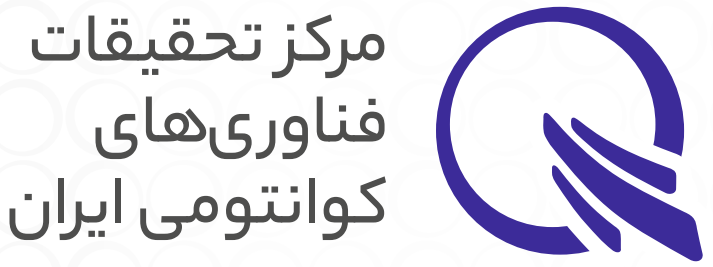 48
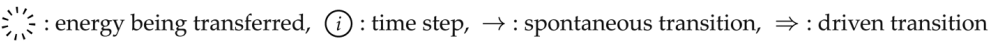 [Speaker Notes: After computation, qubits should be initialized for the next computation, that fast initialization seem to be contradictory.
This method is to pump entropy of the target system to another system, which we call the pumping system, interacting with the target system. Here, the required condition is that the relaxation of the pumping system has to be much faster than that of the target system.
By using a frequency-tunable qubit, we can tune ωq to ωr to speed up the qubit relaxation process. Once the energy is emitted from the qubit to the resonator, the energy is quickly dissipated to the environment. 
Hence, this method is useful for a transmon with the fixed qubit frequency. Note that we cannot induce a direct transition between ket e0 and ket g1 because this transition is forbidden when the qubit–resonator interaction is of the Jaynes–Cummings type.]
Initialization
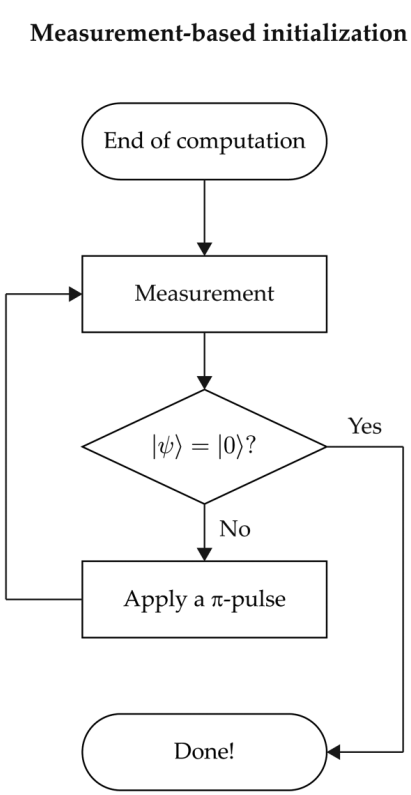 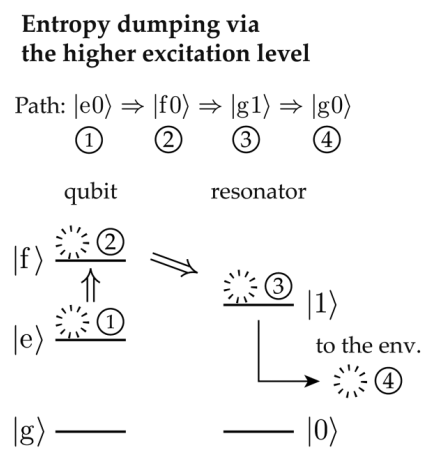 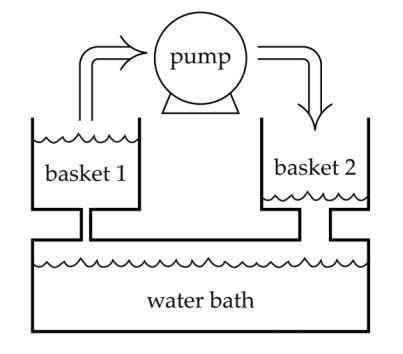 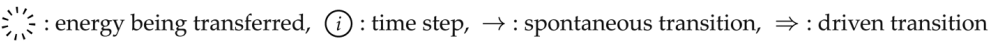 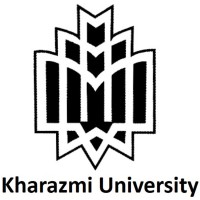 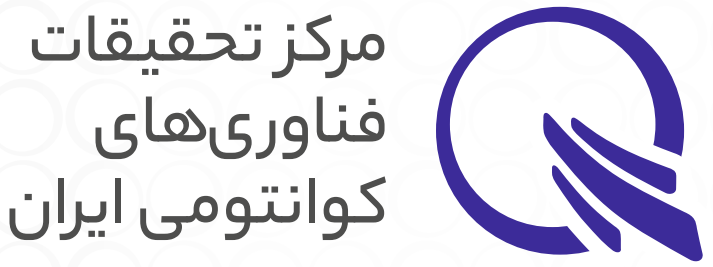 49
[Speaker Notes: One technical difficulty is that this method heavily relies on high-fidelity projective measurement and fast feedback. It can suffer from latency due to the classical data processing and the pulse generation and injection.
Note that, in this method, we reduce the entropy of the qubit by extracting information about its state. This suggests that information processing and thermodynamics are connected intrinsically.]